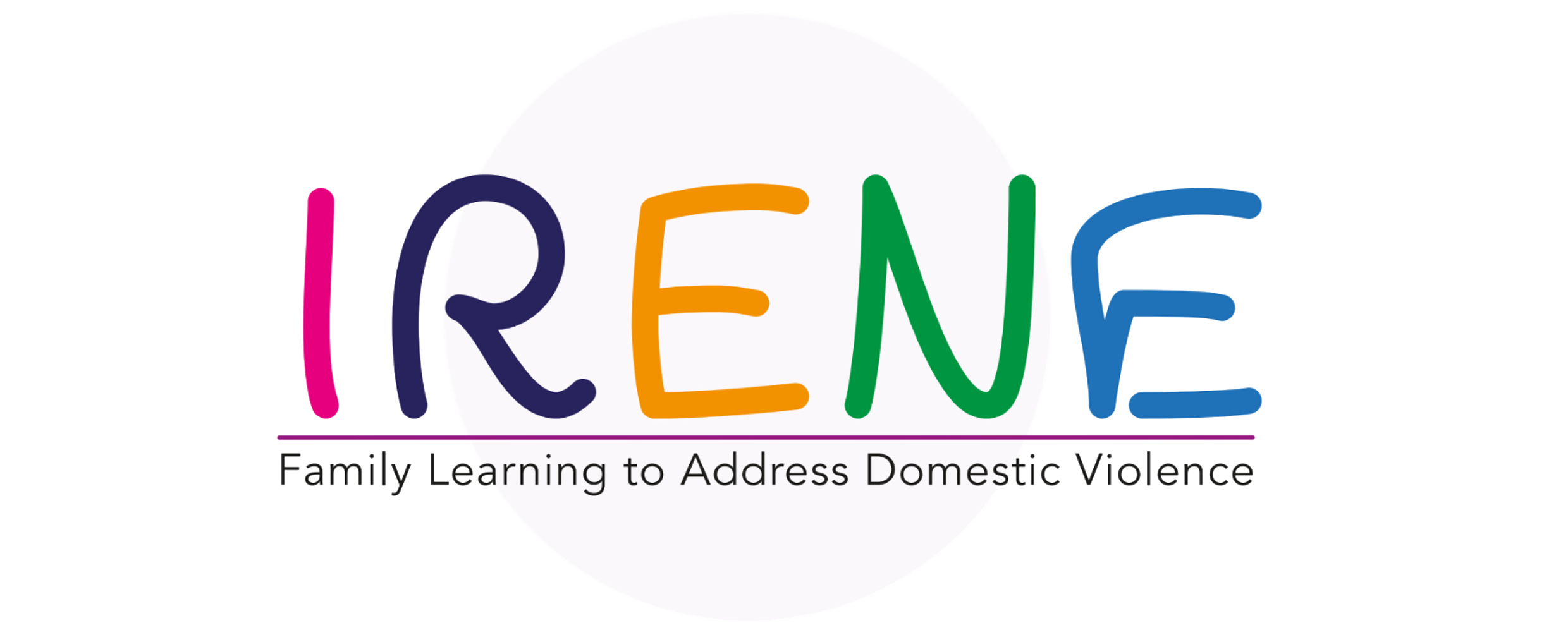 Sou capaz de criar as minhas próprias bandas desenhadas e livros de áudio
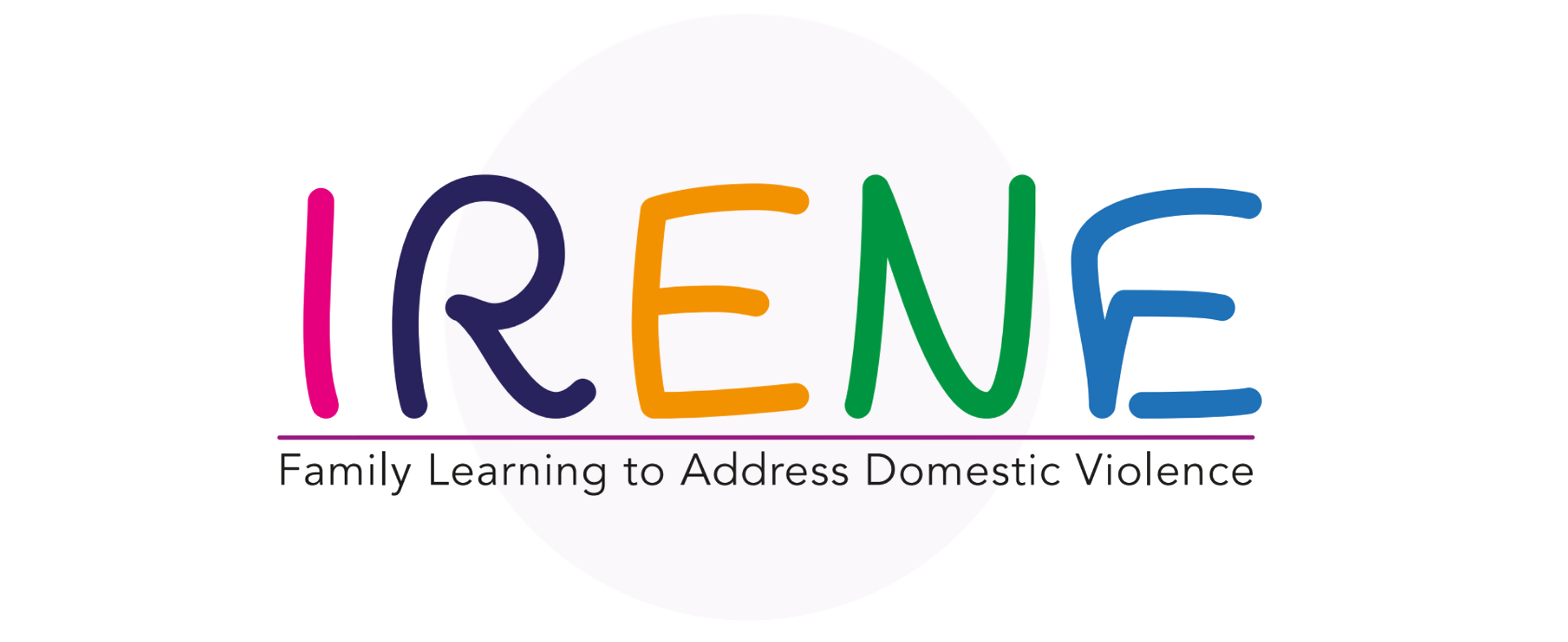 ÍNDICE
BANDAS DESENHADAS E LIVROS ÁUDIO
01
Introdução dos conceitos e benefícios da intervenção
MELHORES PRÁTICAS
02
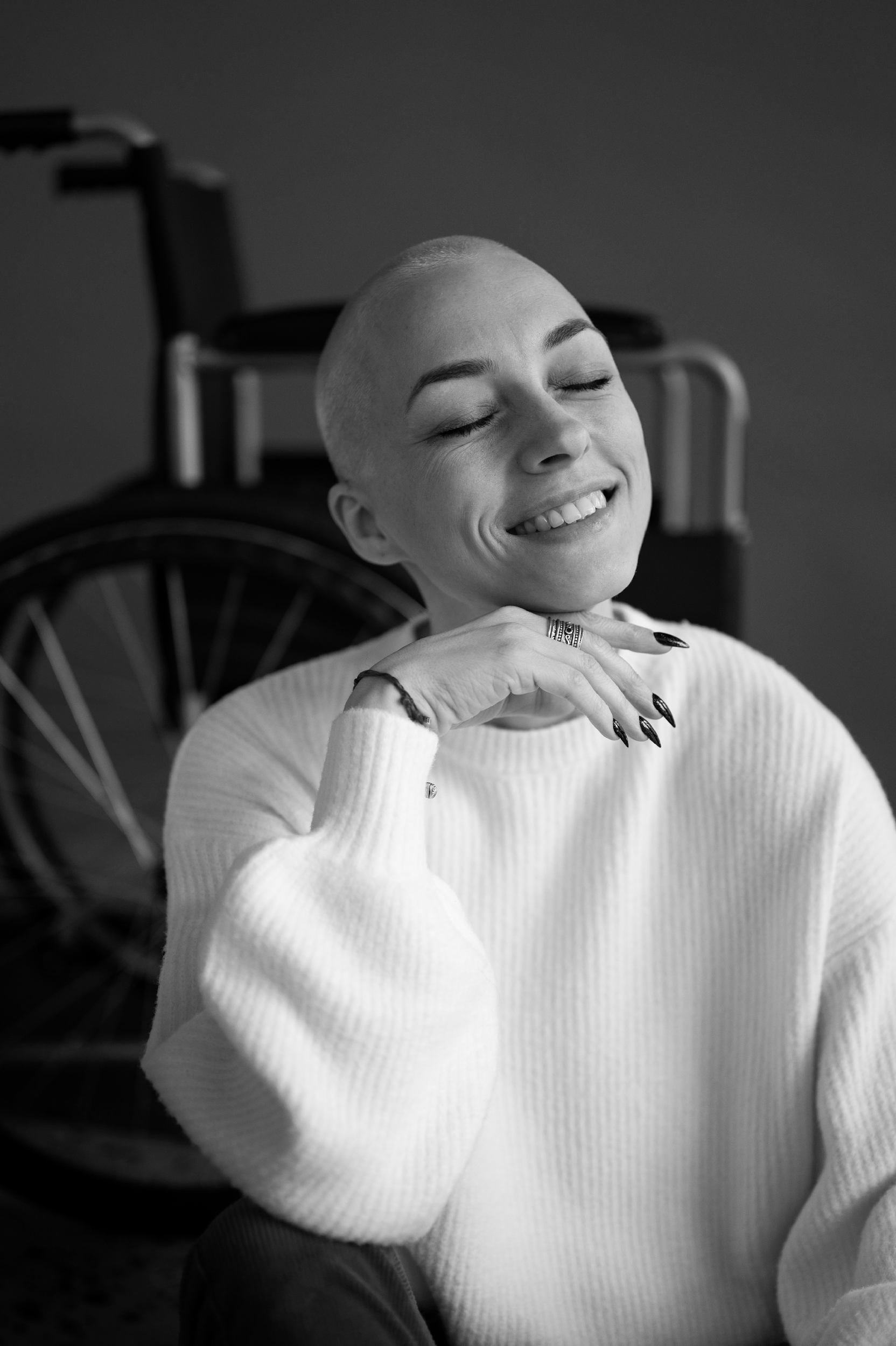 Como desenvolver e produzir Banda Desenhada e Livros de Áudio
03
CONCLUSÕES
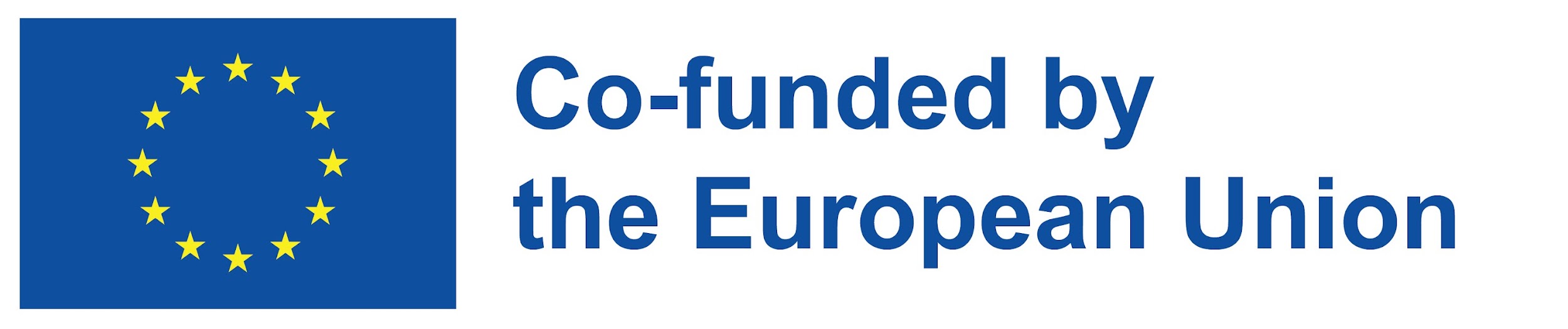 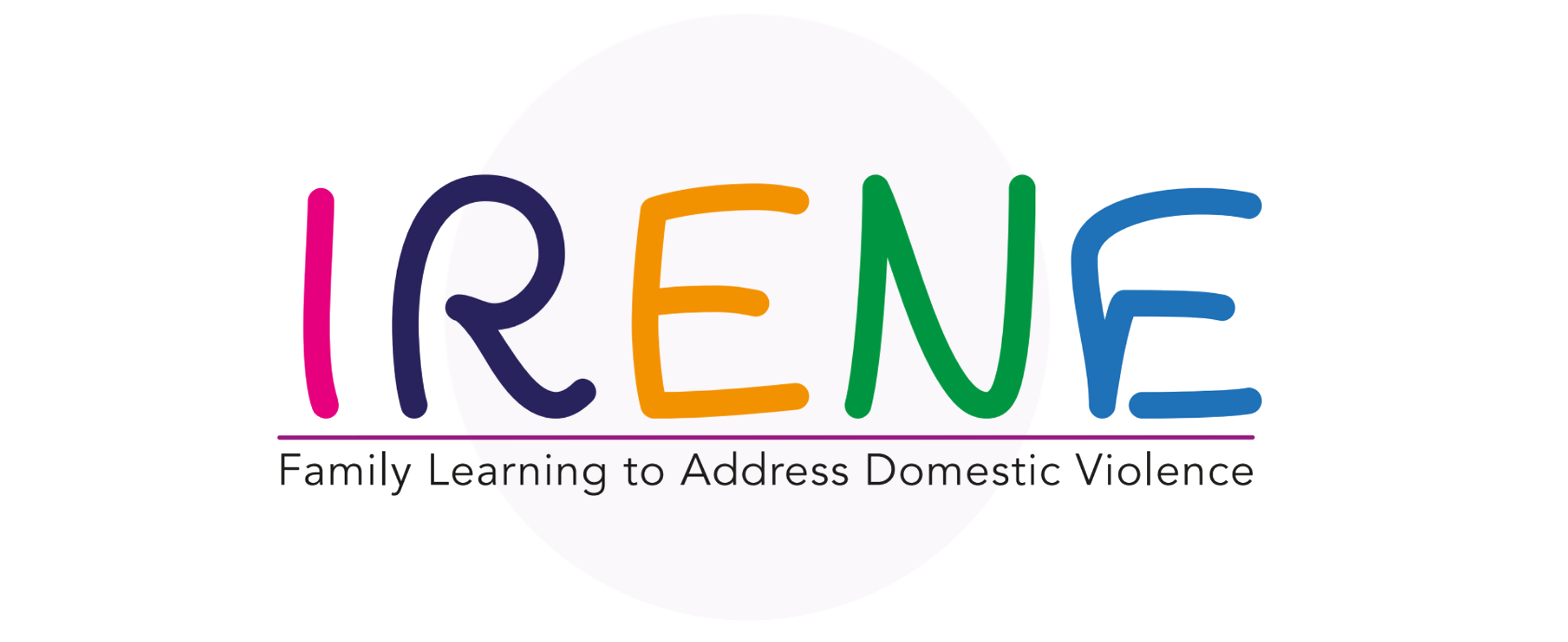 BANDAS DESENHADAS E LIVROS ÁUDIO
01
Nesta unidade, irá aprender:
O que são bandas desenhadas e livros áudio
Os benefícios da utilização destes recursos durante a intervenção.
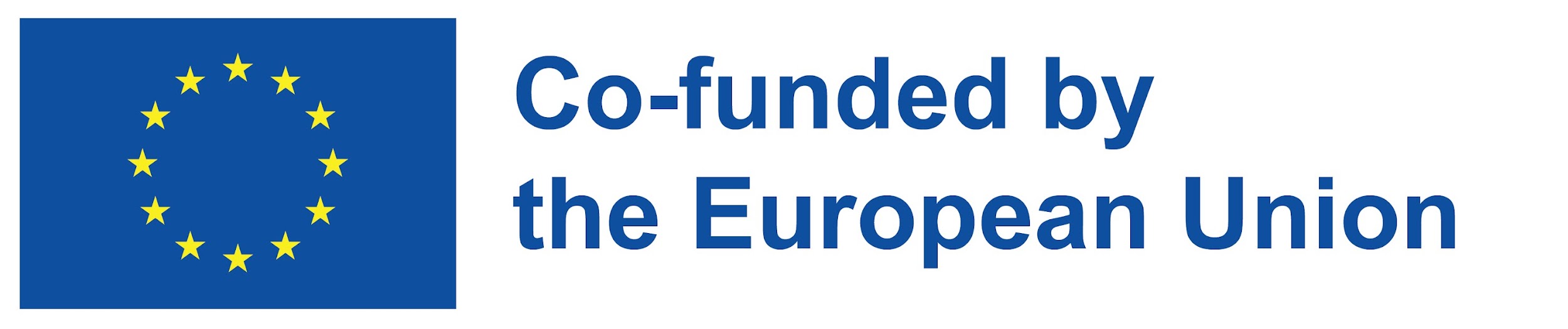 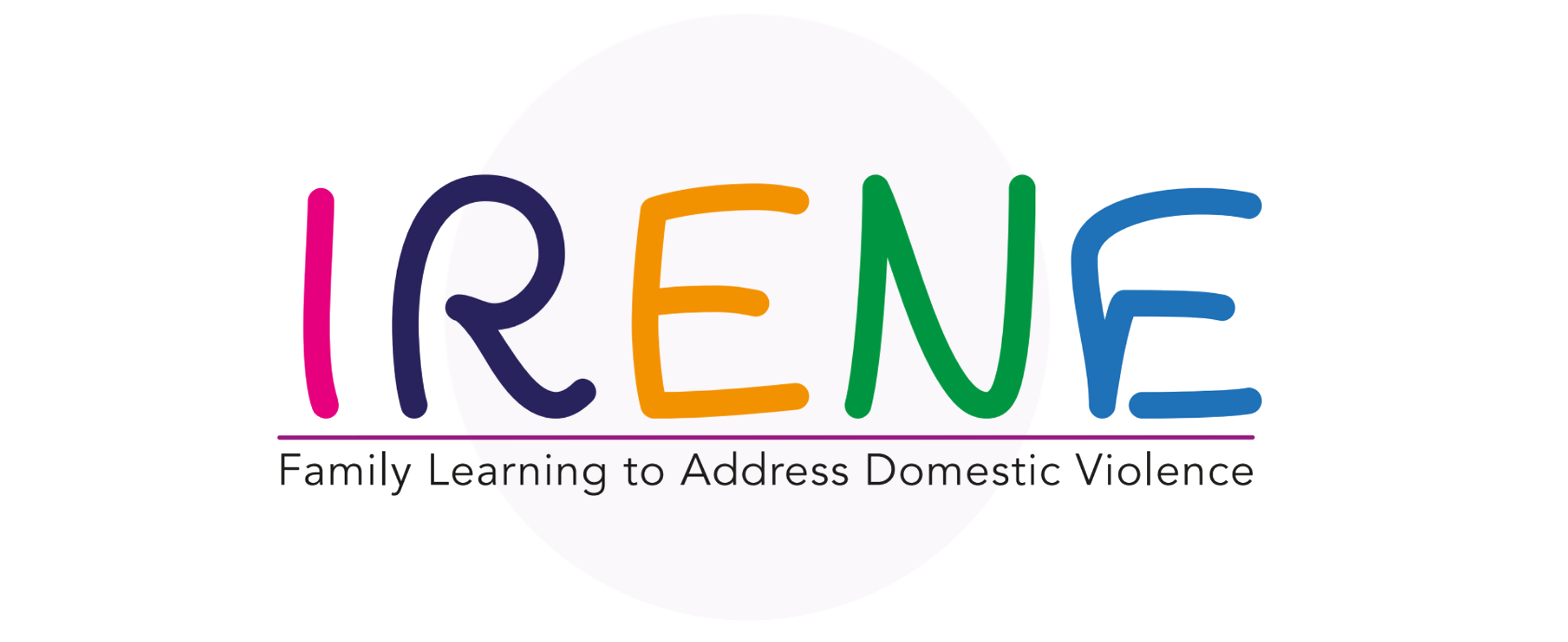 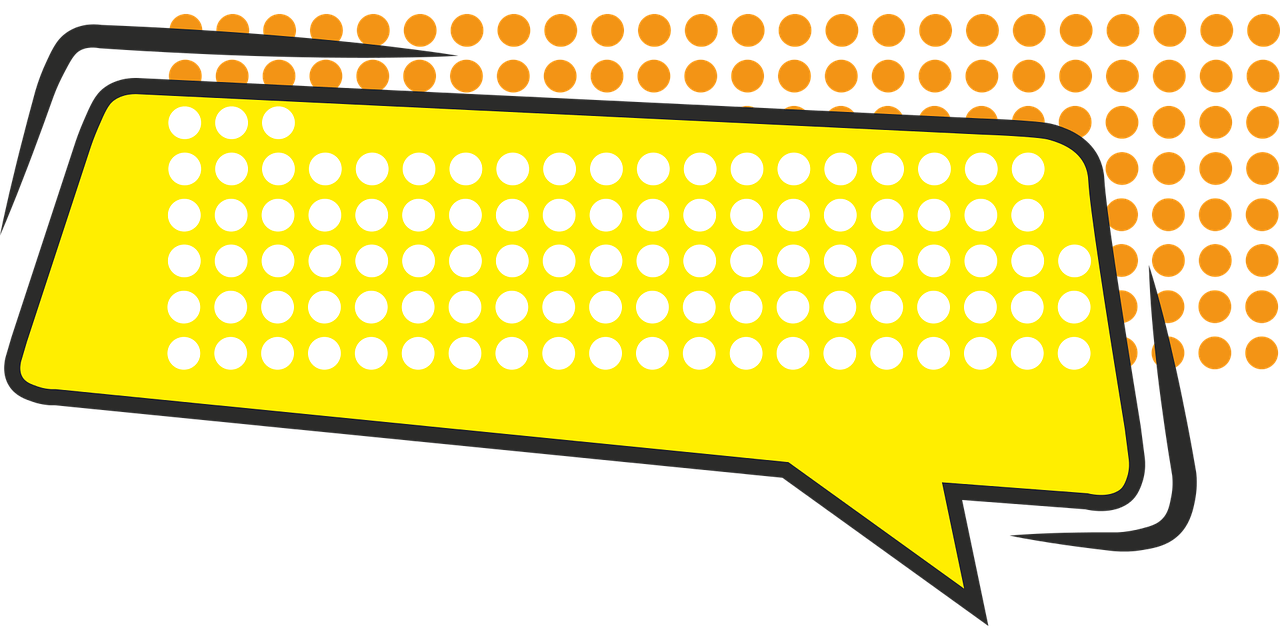 VIAGENS COMIC
Uma banda desenhada é uma série de desenhos que contam uma história, especialmente num jornal, livro ou revista.
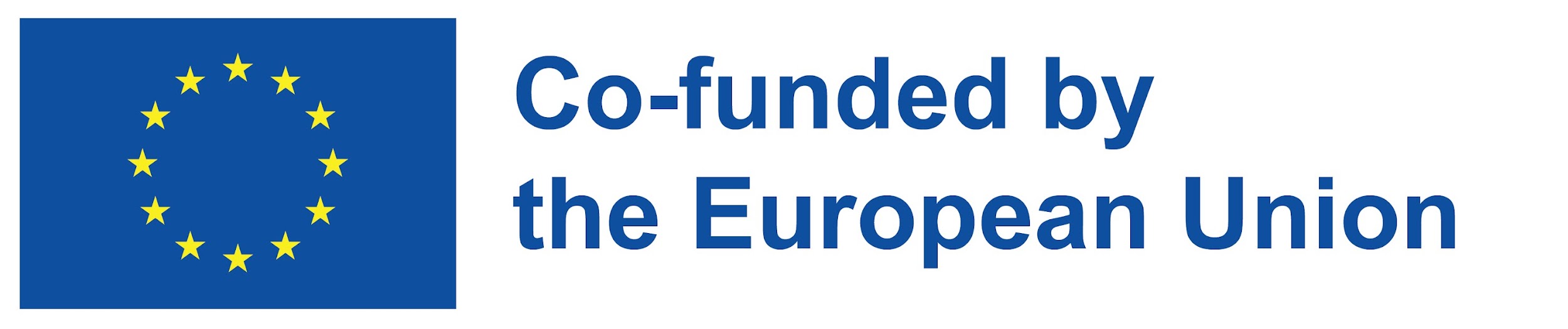 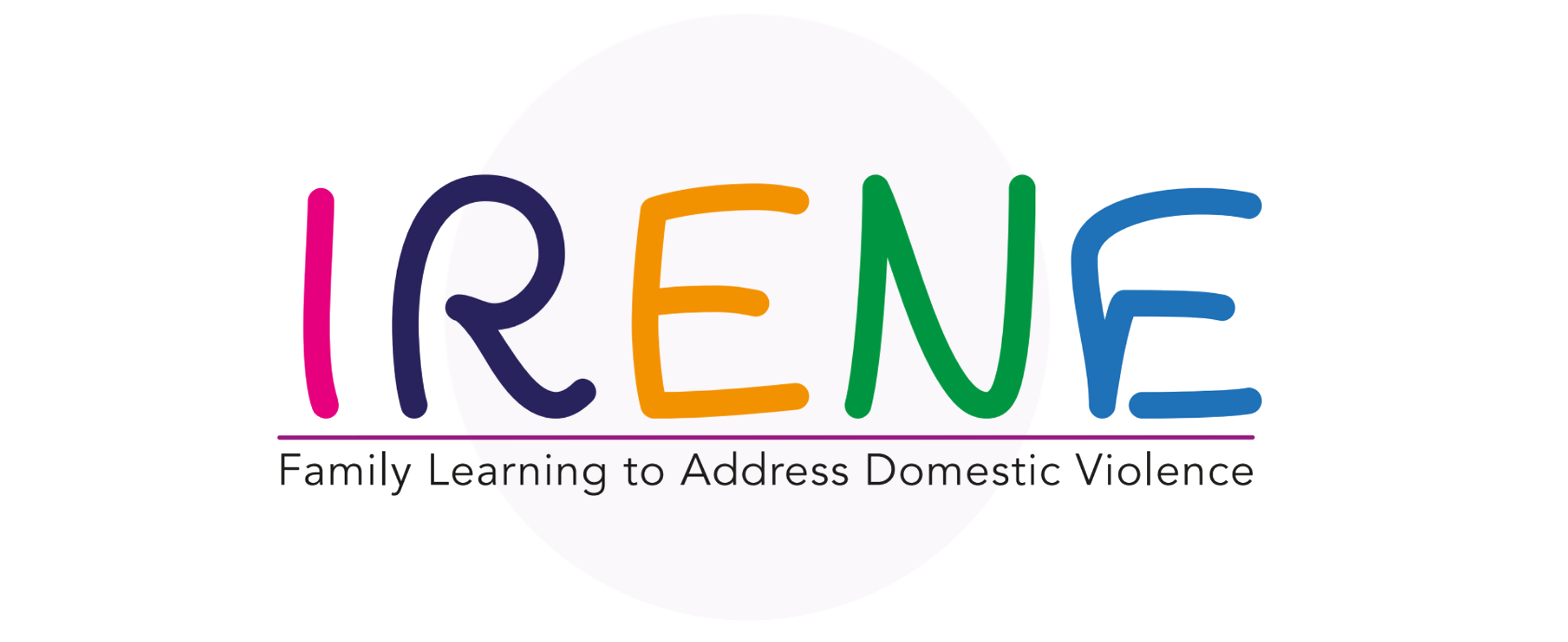 O QUE É UMA BANDA DESENHADA E COMO CRIAR UMA
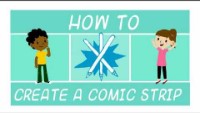 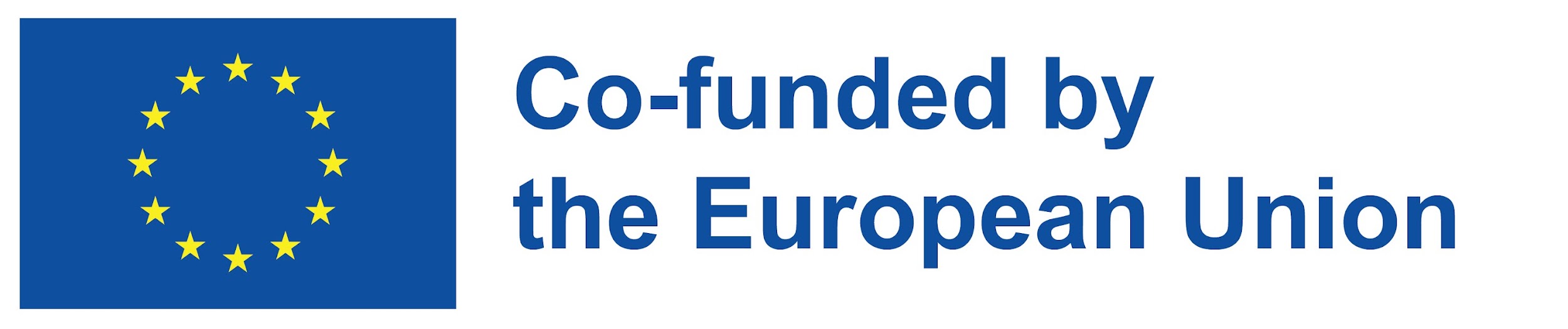 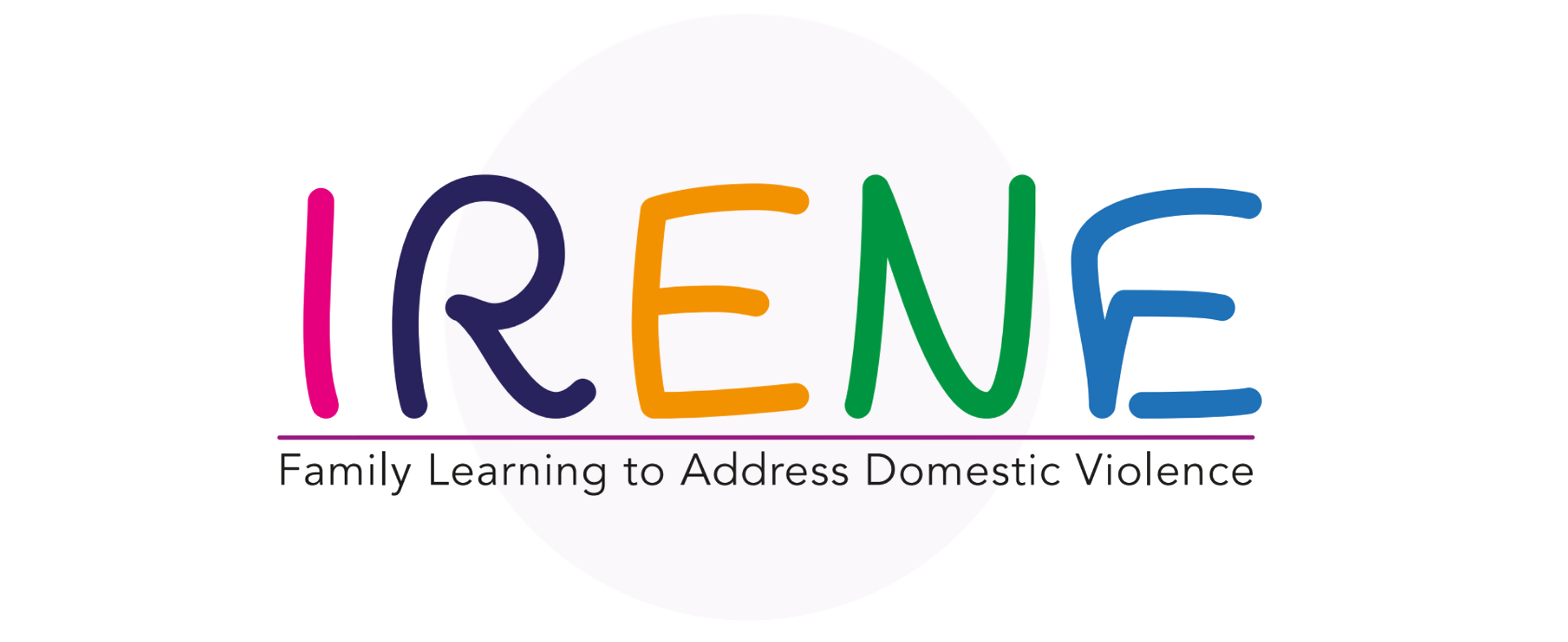 ACTIVIDADE 1 - BRAINSTORMING
Porque é que as bandas desenhadas podem ser benéficas na intervenção com as famílias?
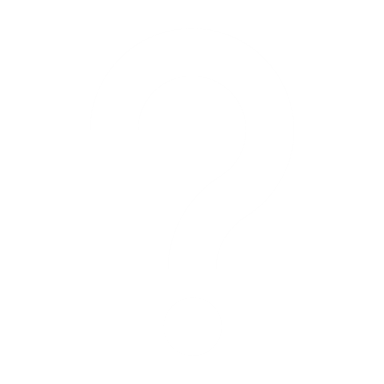 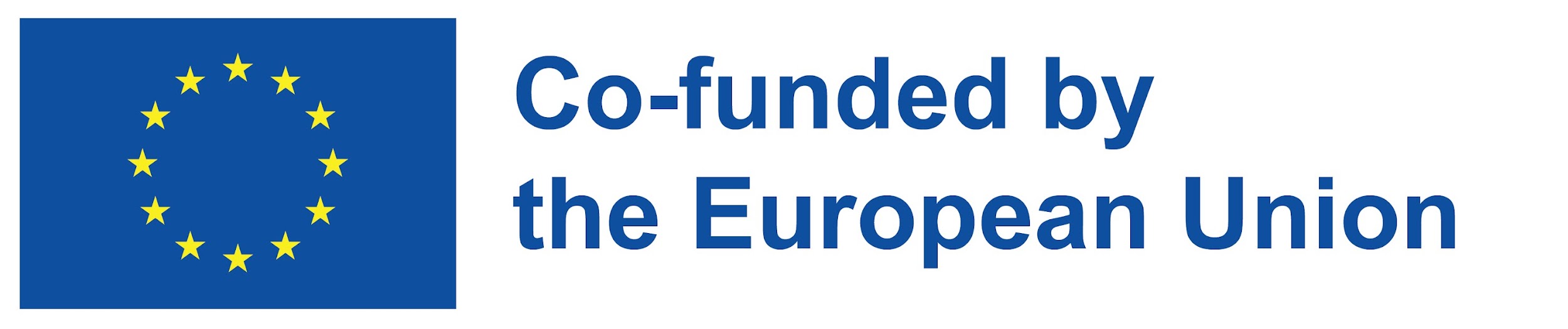 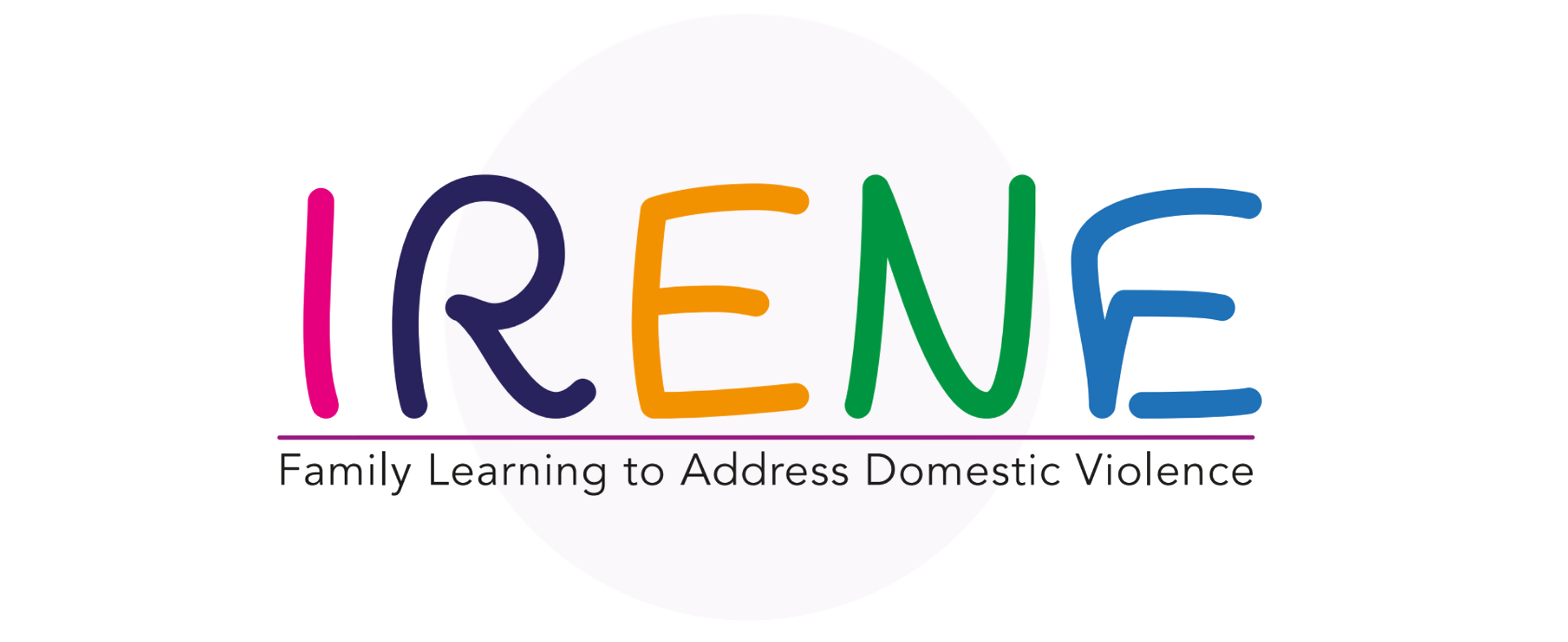 BENEFÍCIOS
A criação de conversas em banda desenhada tem sido extremamente útil para:
facilitar a conversa,
a resolução de questões sociais entre parceiros/colegas,
que cada individuo fale sem ser interrompido,
proporcionar diferentes cenários sociais dentro de vários contextos.
ajudar a criança a olhar para o problema da sua própria perspectiva e a ser mais sensível aos sentimentos e motivos do comportamento dos outros.
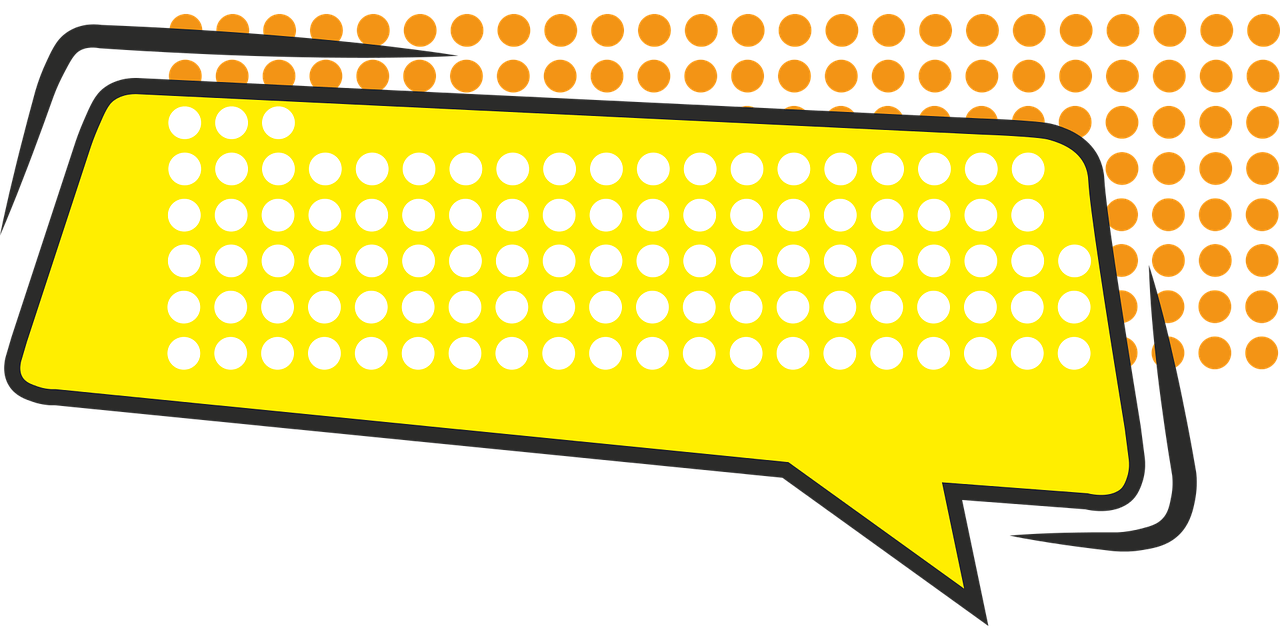 VIAGENS COMIC
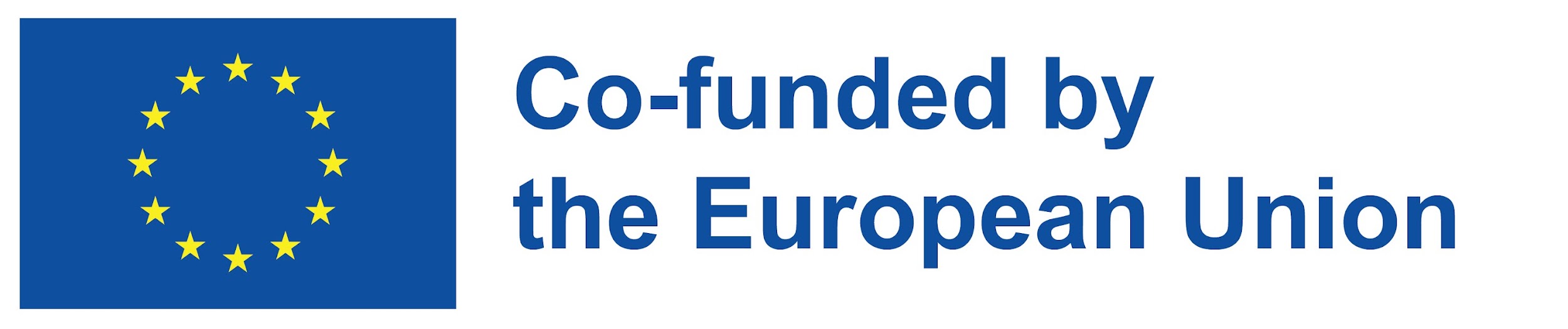 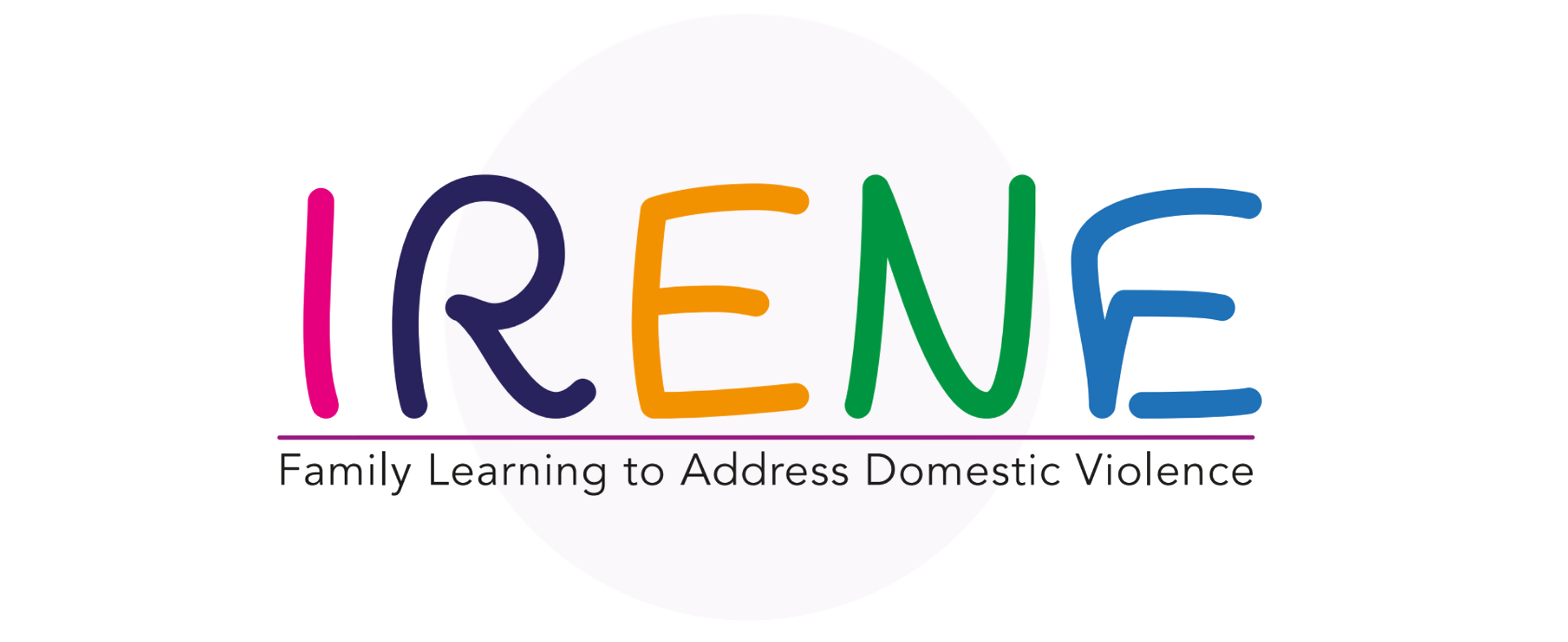 ACTIVIDADE 2- DESENHE A SUA PERSONAGEM
Veja os diferentes heróis de banda desenhada. Receba sugestões da classe de nomes: Super-Homem, Bart Simpson, Asterix, Tin Tin ou outros. Encoraje os alunos a falarem-lhe das suas personagens de banda desenhada favoritas. Pedir-lhes que descrevam uma personagem em pares.
O que torna esta personagem especial?
O que podem eles fazer? Têm eles poderes especiais?
Quais são as suas fraquezas?
Como é que são?
Quais são os seus interesses ou ambições especiais?
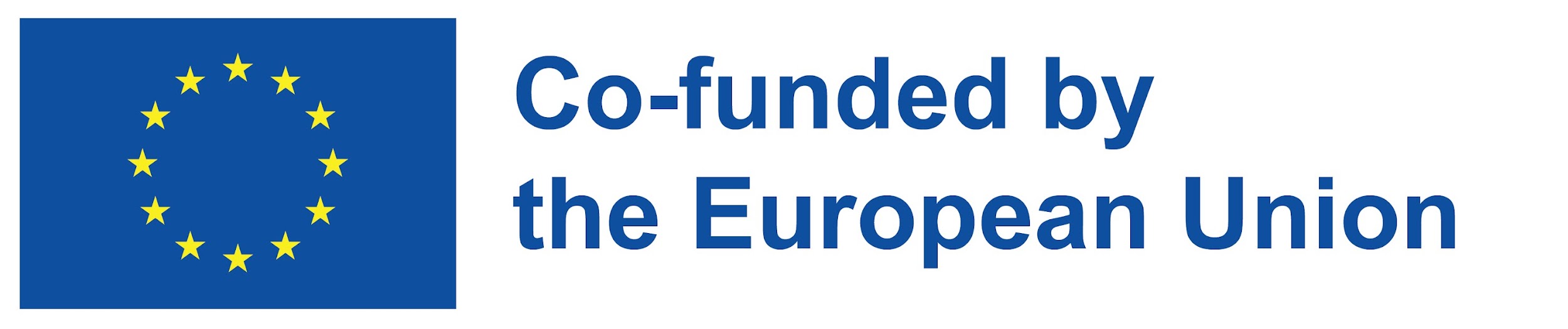 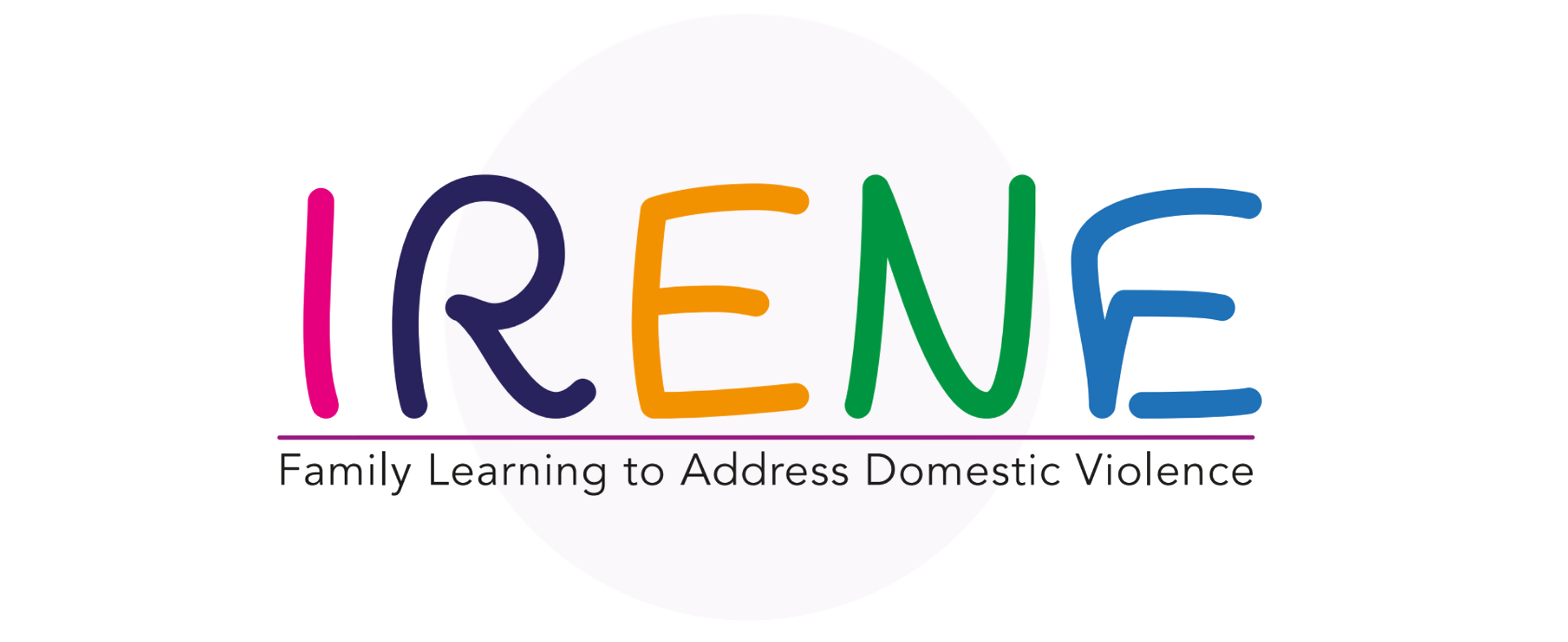 Os livros de áudio são gravações de voz do texto de um livro que se ouve em vez de ler. Os livros de áudio podem ser versões exactas palavra por palavra de livros ou versões abreviadas. Pode ouvir livros de áudio em qualquer smartphone, tablet, computador, sistema de altifalante doméstico, ou sistema de entretenimento no automóvel.

Um livro de áudio permite que uma pessoa ouça uma gravação do texto do livro, em vez de ler o texto do livro.
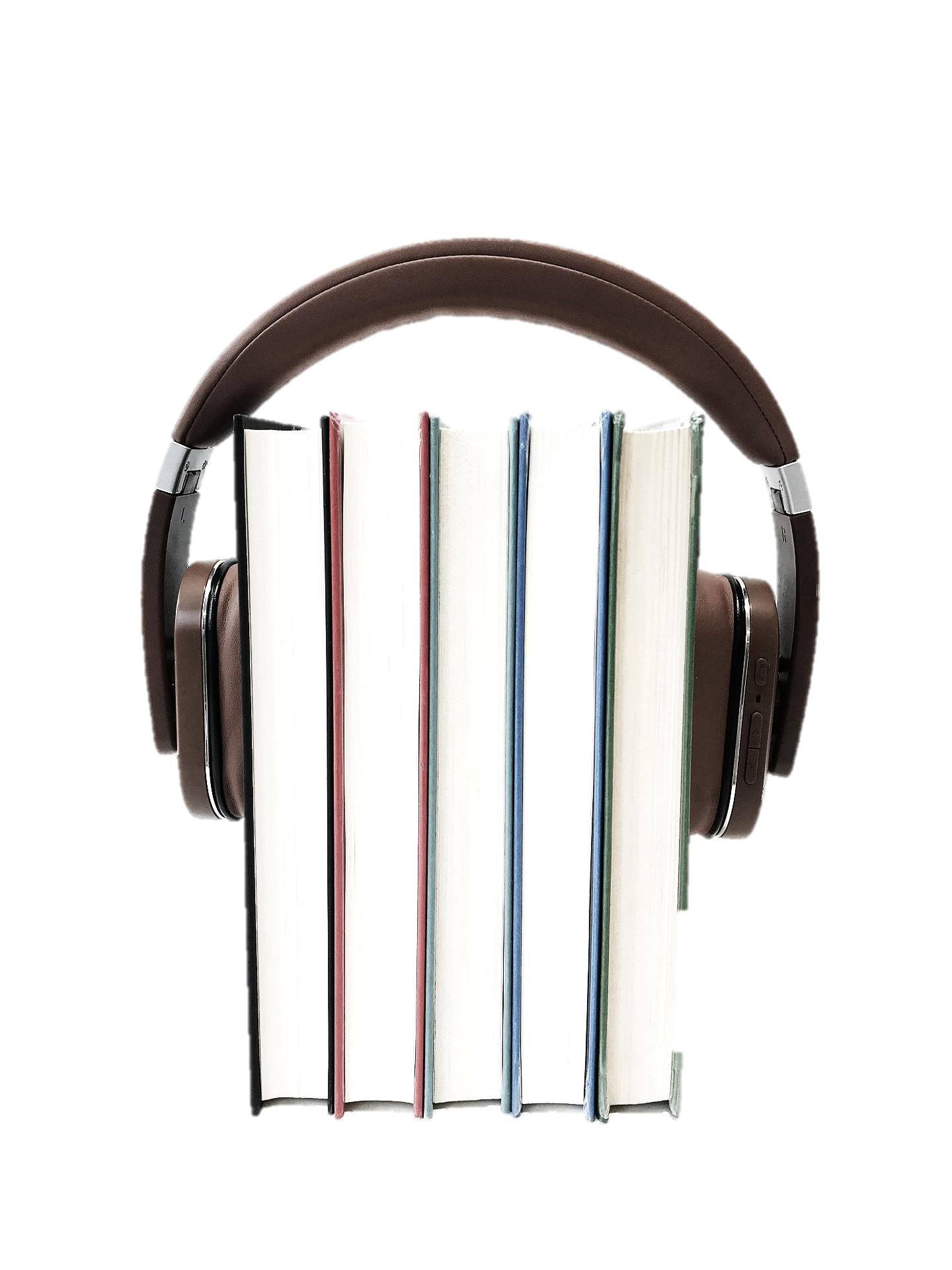 AUDIOBOOKS
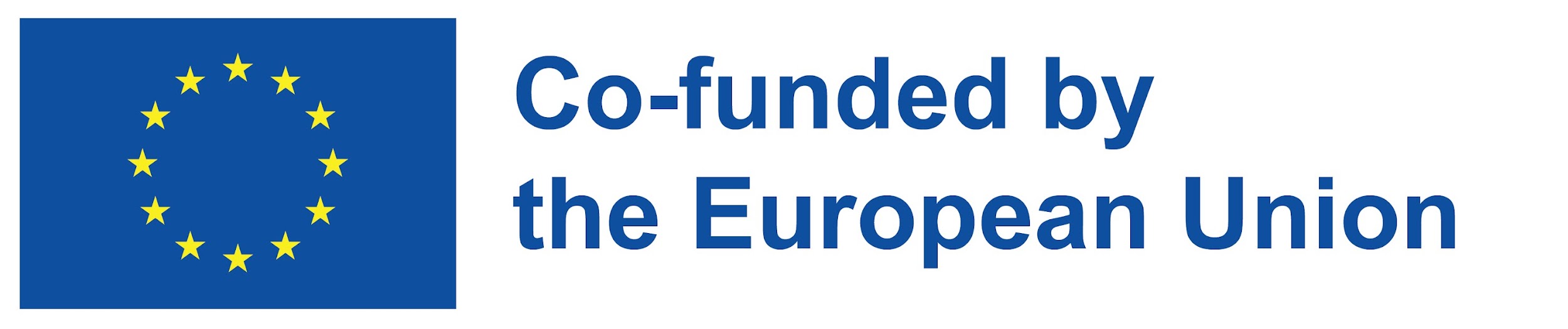 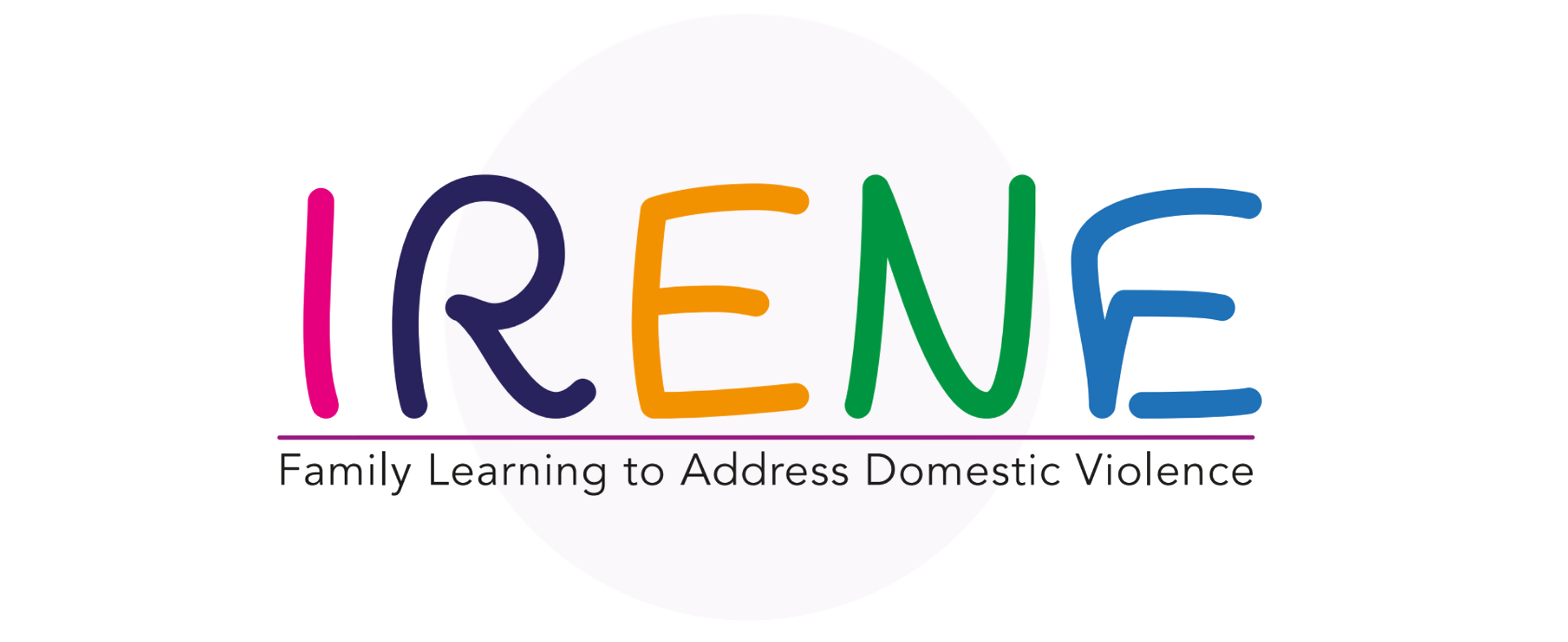 Alguns dos websites e aplicações mais comuns que as pessoas utilizam para encontrar e comprar livros de áudio incluem:
Livros da Apple
Audible.com
Livros de áudio da Nook
Livro da Google Play 
Kobo
"Quando lê um livro, a história acontece definitivamente dentro da sua cabeça. Quando se ouve, parece acontecer numa pequena nuvem à sua volta, como se um boné de malha felpuda te fosse puxado para baixo sobre os olhos".
Robin Sloan
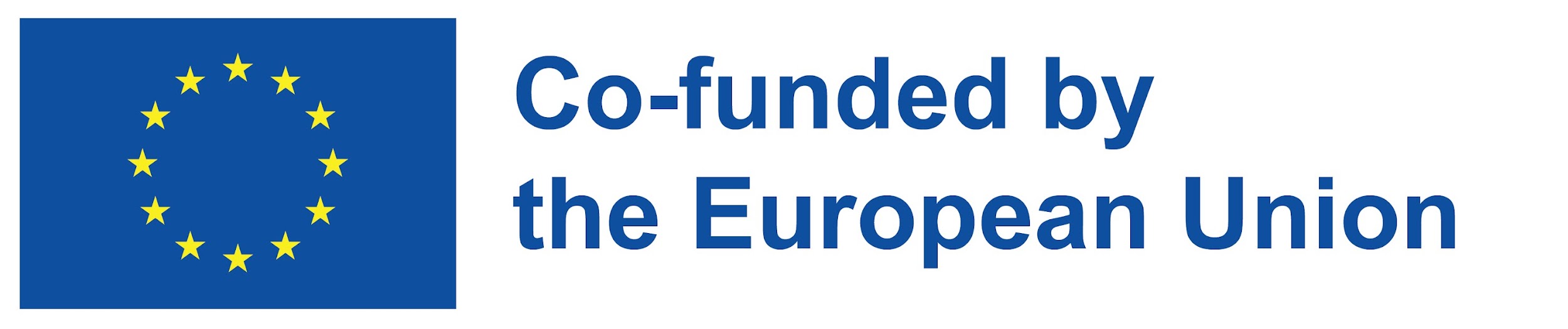 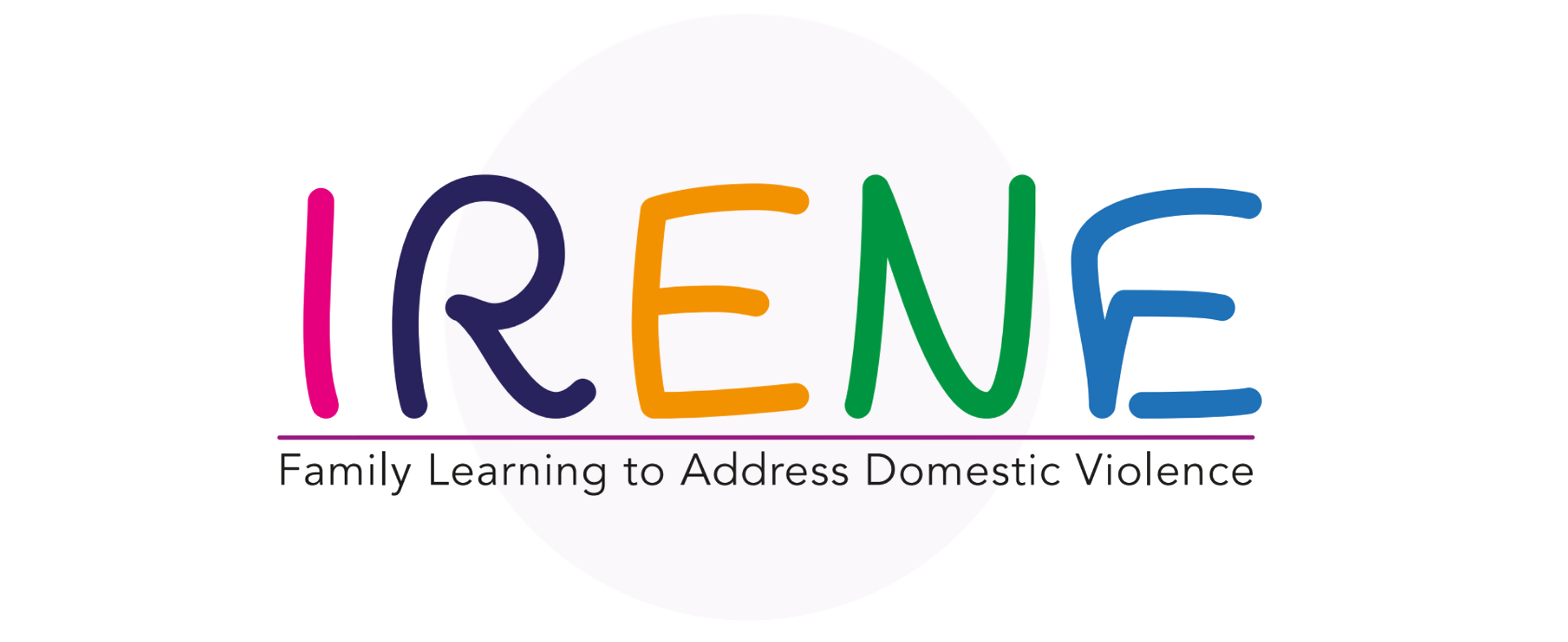 O QUE É UM LIVRO DE ÁUDIO E COMO CRIAR UM
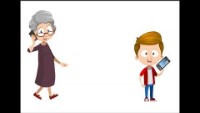 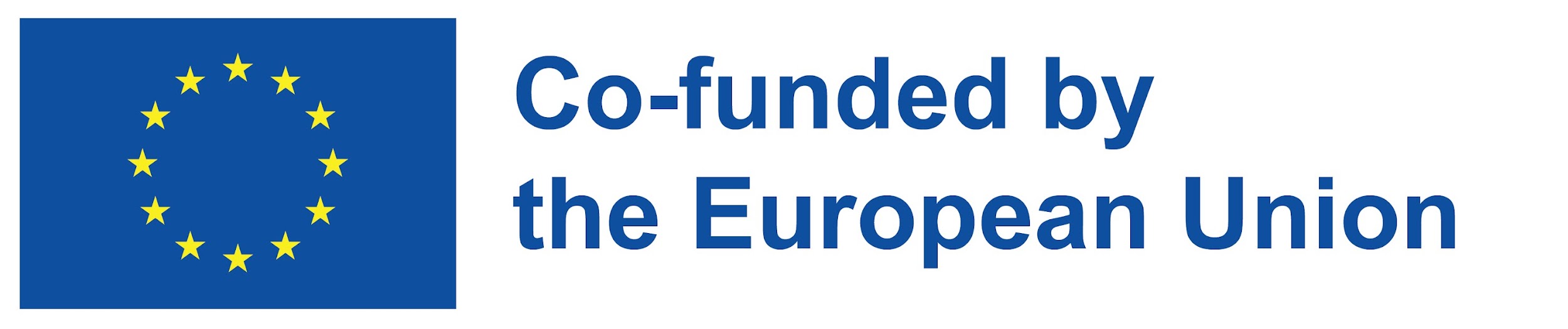 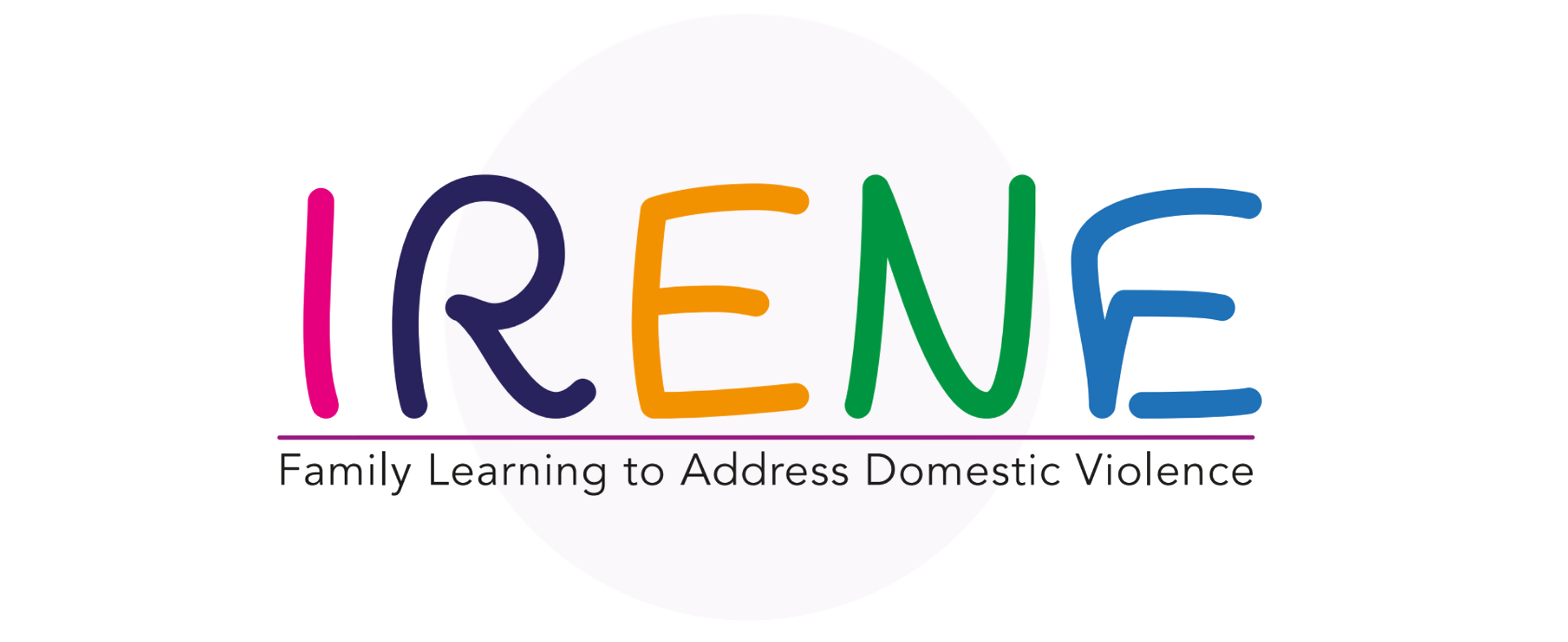 O QUE É UM LIVRO DE ÁUDIO E COMO CRIAR UM
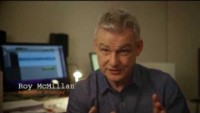 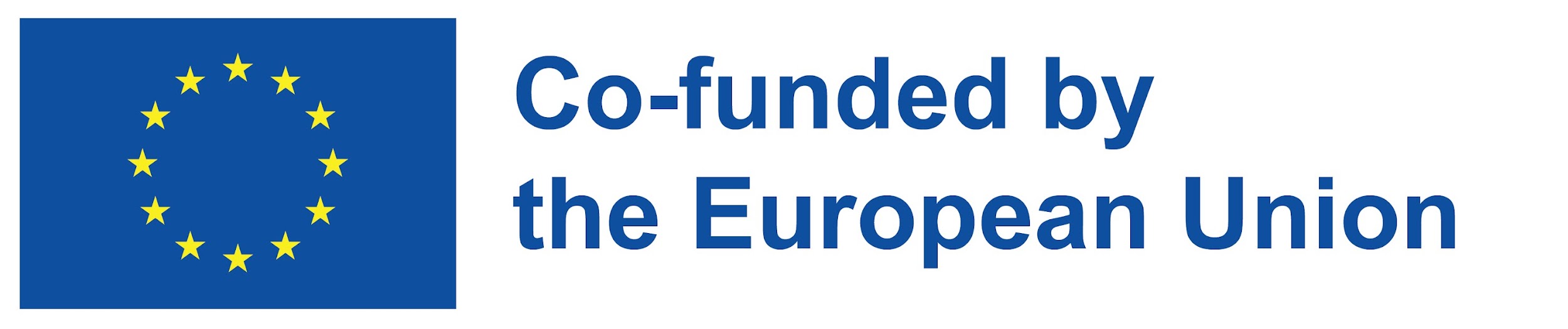 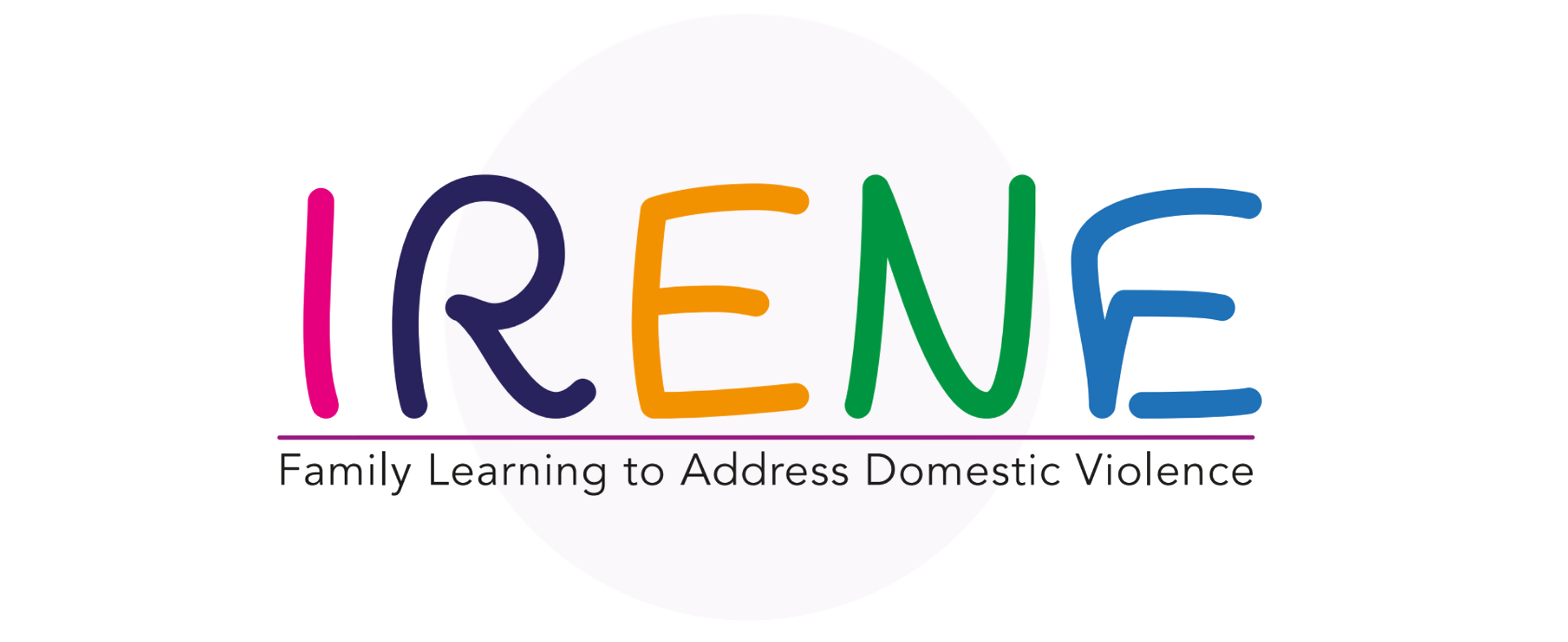 ACTIVIDADE 3 - NO TRIBUNAL DOS LIVROS ÁUDIO
Dividir o grupo em 2 pequenos grupos. 
Um grupo é a favor da utilização de livros áudio com famílias e o outro grupo será contra a utilização de livros áudio. 
Cada grupo deve argumentar porque são a favor e contra e tentar levar o grupo adversário a mudar as suas opiniões com base nos seus argumentos.
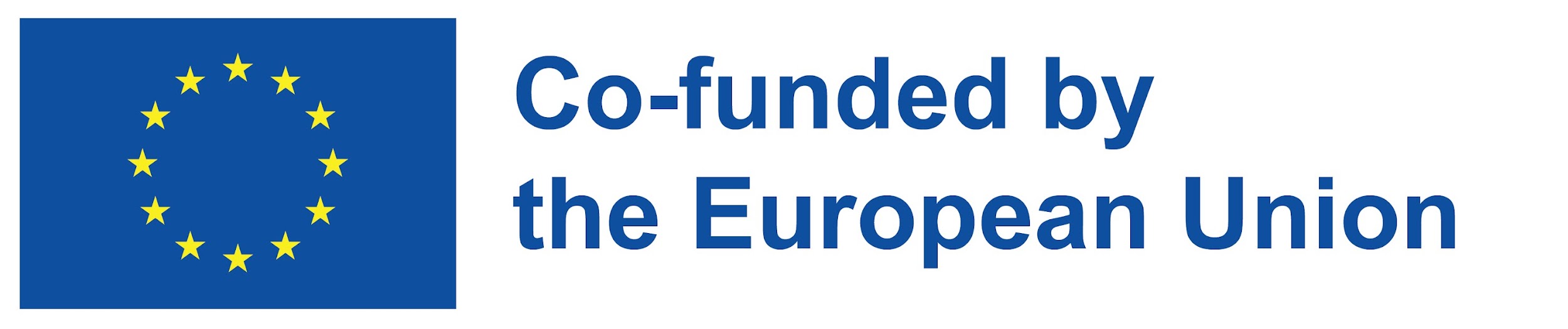 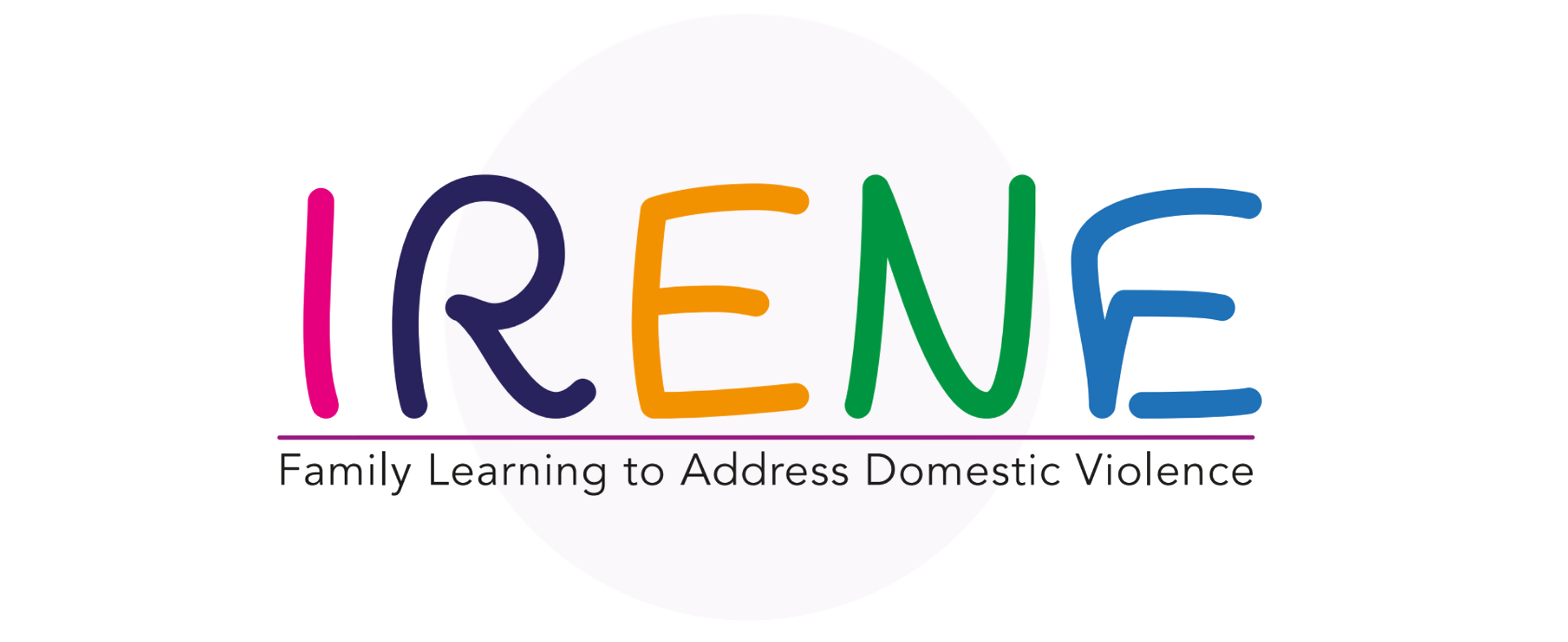 Melhora a gestão do tempo

Constrói competências literárias: Os leitores mais jovens que ouvem regularmente livros de áudio têm mostrado um aumento na precisão da leitura até 52%, uma melhor compreensão até 76%, e um aumento na velocidade de leitura, pronúncia, e um aumento do vocabulário.

Torna a aprendizagem mais fácil: Ouvir é a primeira habilidade linguística que os humanos adquirem, por isso não é surpresa que 85% do que aprendemos, ocorra ouvindo. Além disso, quando a impressão e o áudio são combinados, aumenta a nossa capacidade de recordar informação em 40%.7

Inclusão das pessoas com deficiência: Proporcionar a opção de ouvir uma história abre o seu livro às pessoas com deficiência, tais como dificuldades de aprendizagem, deficiência visual e dislexia, que acham a tarefa de ler extremamente difícil ou impossível.

Pode aliviar a ansiedade e a depressão: O envolvimento com uma história através de um livro de áudio é uma forma potencial de perturbar os padrões de pensamento negativo associados à ansiedade ou à depressão.
BENEFÍCIOS
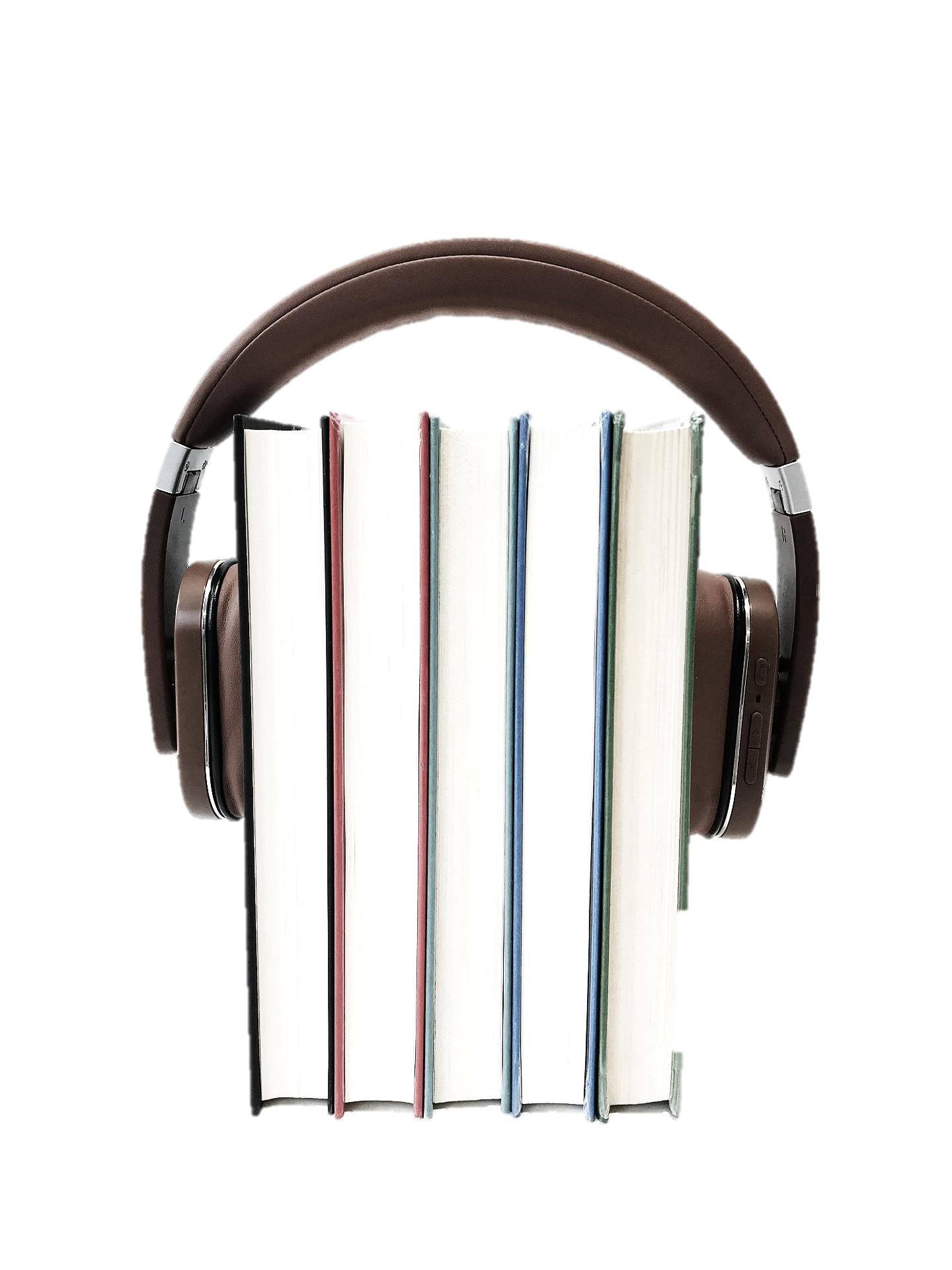 LIVROS DE AUDIO
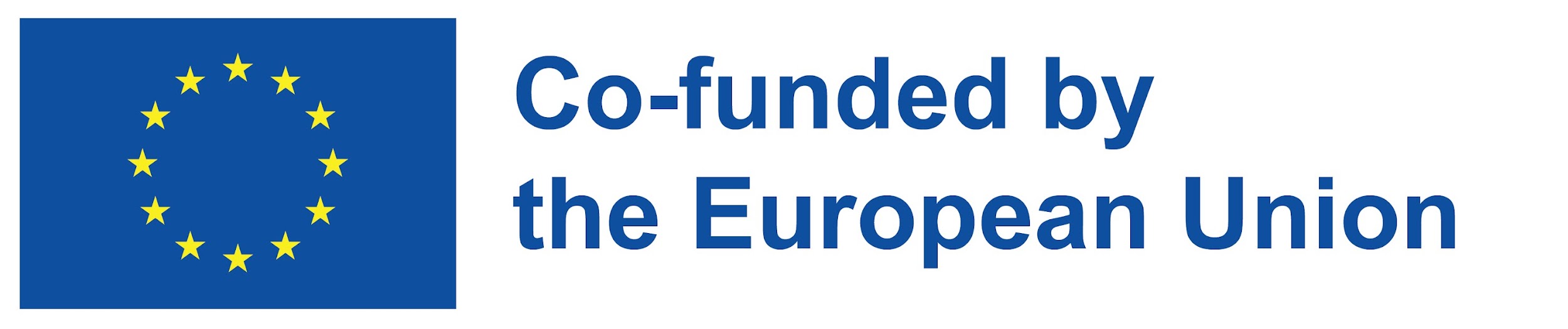 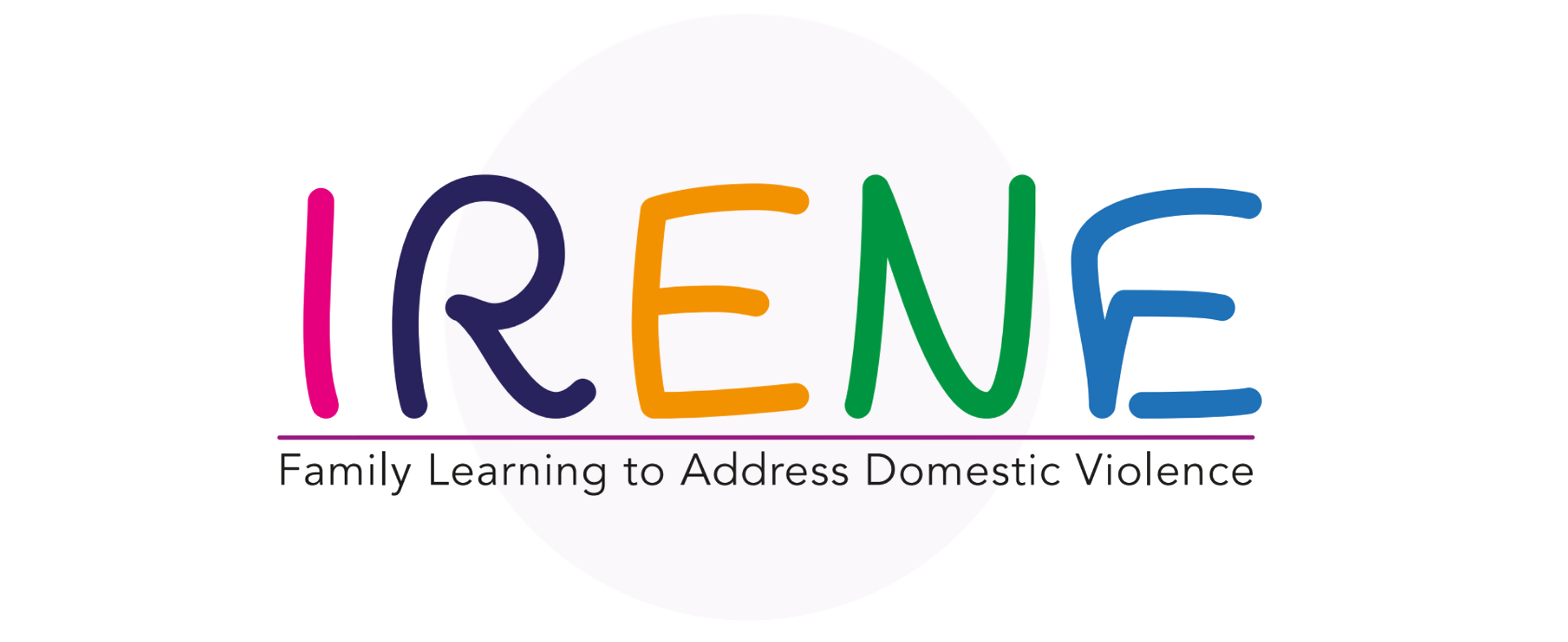 02
MELHORES PRÁTICAS
Nesta unidade, irá aprender:
Como desenvolver e produzir Banda Desenhada e Livros de Áudio
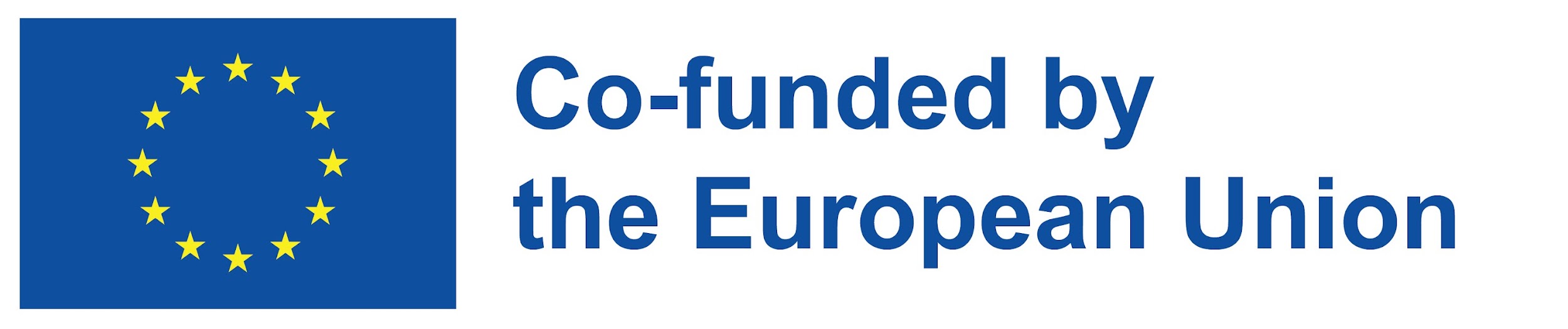 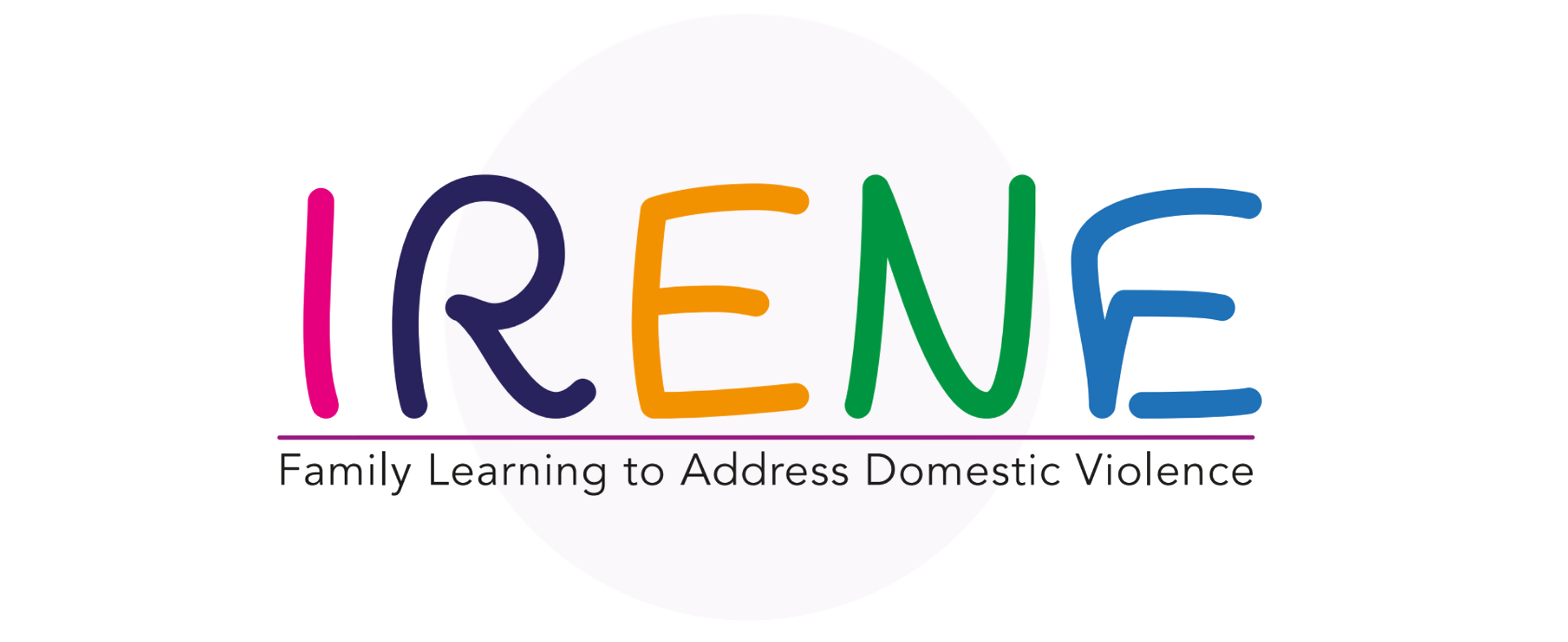 DICAS PARA BANDAS DESENHADAS
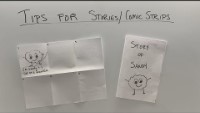 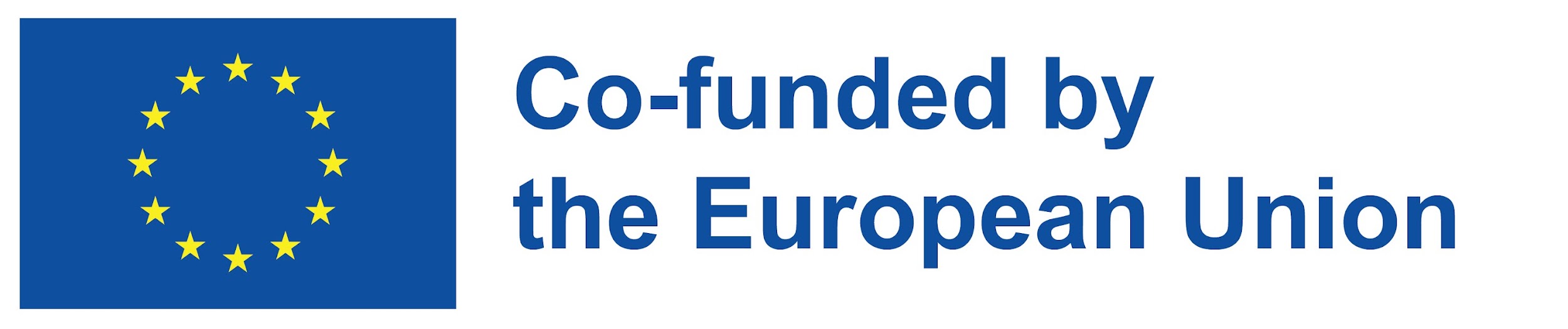 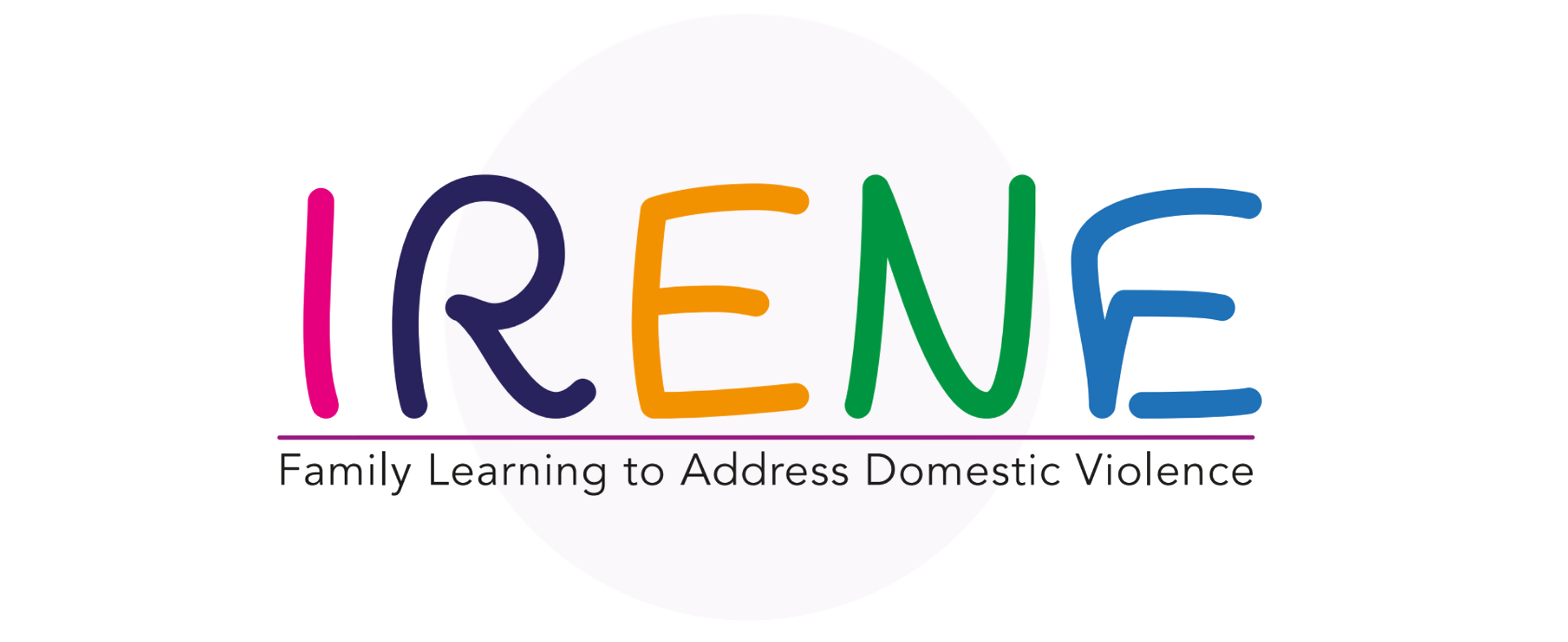 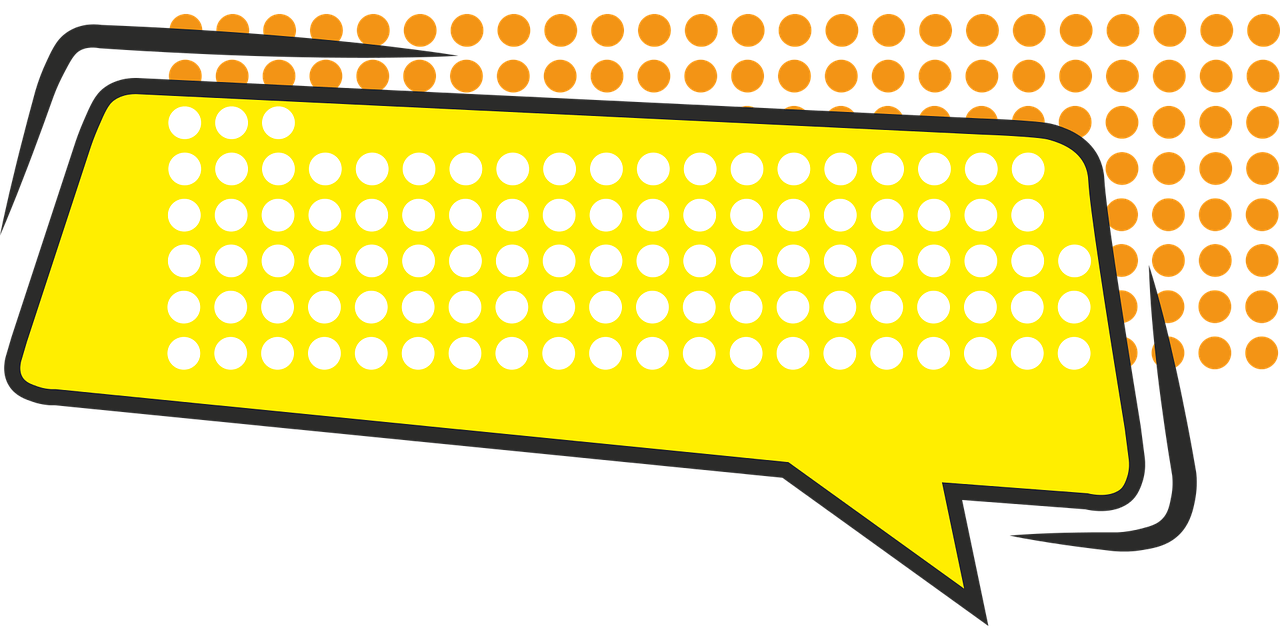 FAZER BANDA DESENHADA SOBRE CANVA
1- Abrir Canva: Lance a Canva e procure por "Banda Desenhada" para começar a fazer a sua própria Banda Desenhada.

2- Pesquisar através de modelos: Comece com uma página em branco ou escolha a partir de um dos modelos de Tela pronta a usar. Pesquisar os modelos de banda desenhada para cada tema, estilo e layout. Uma vez encontrado o modelo perfeito, basta clicar sobre ele para começar a desenhar.

3- Experimentar com características: Desenhar a sua banda desenhada é fácil porque cada modelo vem com uma página completa, uma página em branco, bolhas de expressão e duas páginas de conjuntos de ilustrações. Arraste e solte facilmente elementos para o seu desenho.

4- Personalize a sua banda desenhada: Seja criativo com o seu próprio esquema de cores, layout, estilo de letra e combinação de autocolantes, ícones e ilustrações. Reorganize as bolhas e molduras da fala, ou carregue as suas próprias imagens e arte.

5- Publicar e partilhar: Assim que estiver satisfeito com o seu desenho de banda desenhada, pode publicá-lo no Facebook ou Instagram. Ou descarregar e fazer impressões de alta qualidade em casa. Também pode desenhar com os seus amigos utilizando a ferramenta de colaboração.
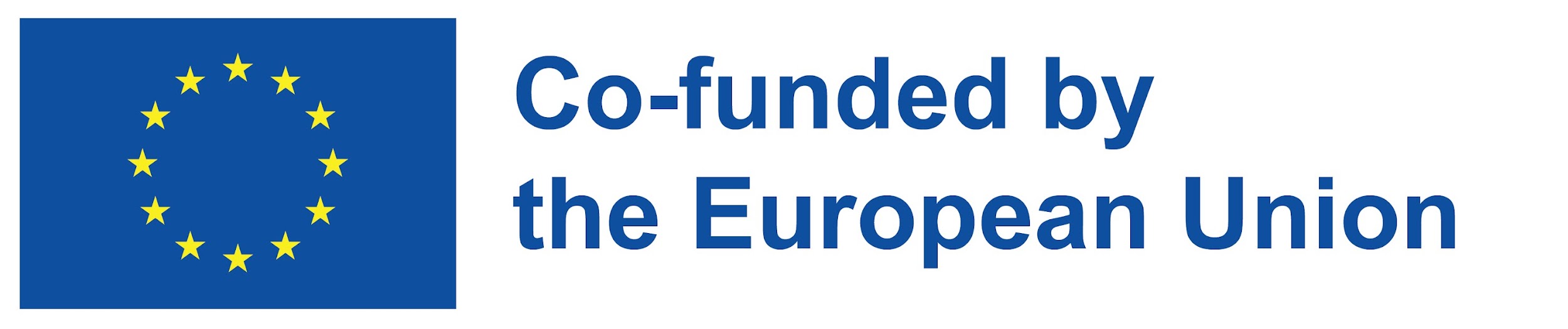 https://www.canva.com/create/comic-strips/
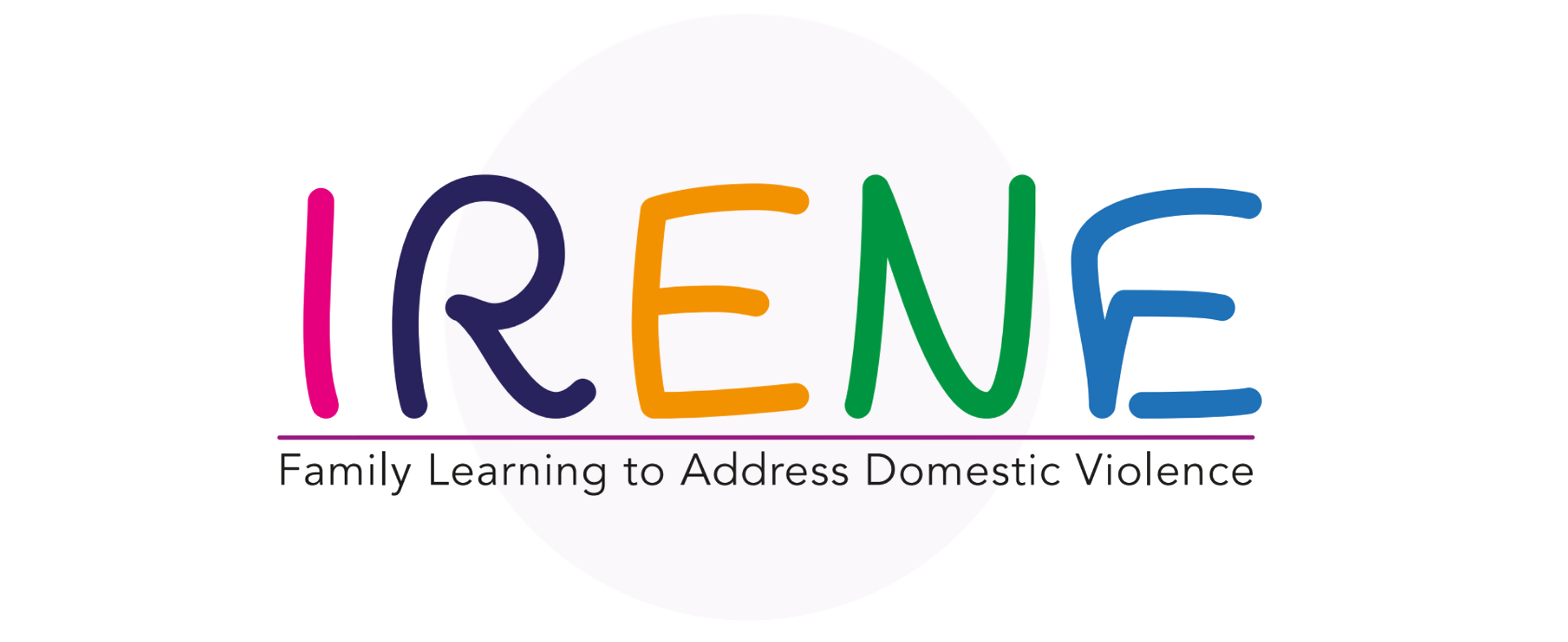 VOCÊ PODE FAZER!PASSOS
Escrever um Roteiro: Decida sobre uma história que pretende publicar. 
Decida sobre o que quer que seja a sua história. Com tiras de banda desenhada, não precisa realmente de saber todos os pequenos detalhes da história que está a tentar contar, mas deve ter uma ideia básica de onde ela vai parar. Isto pode ajudá-lo a ter a certeza de que tem material para mais do que apenas as primeiras tiras. Concentre-se no enredo da história, pense no conceito, e depois pense em como esse enredo vai funcionar.
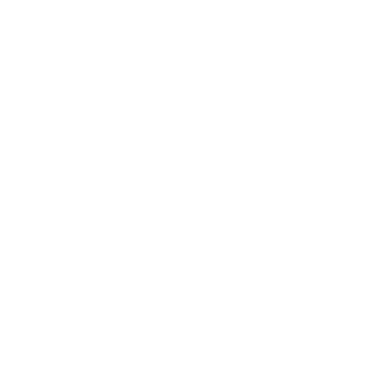 Decida sobre o seu formato. Terá primeiro de decidir quantos painéis pretende obter a média, se pretende uma ou duas filas, etc. Manter um determinado tamanho será mais importante se planear publicar as suas bandas desenhadas em papel (como num jornal). Se em vez disso planeia tê-los online, não se preocupe tanto com isto.
Se estiver a imprimir e mesmo que não esteja, é melhor manter pelo menos a mesma largura e altura para uma única fila. Pode ter uma tira com uma fila, e outra com duas filas, mas as três filas devem ter a mesma largura e altura uma da outra.
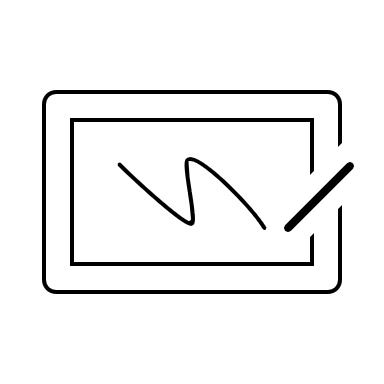 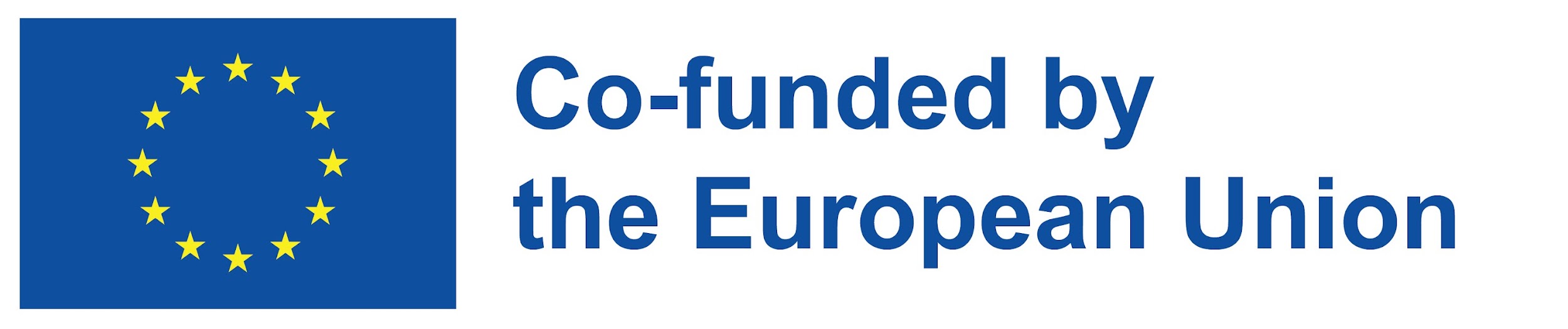 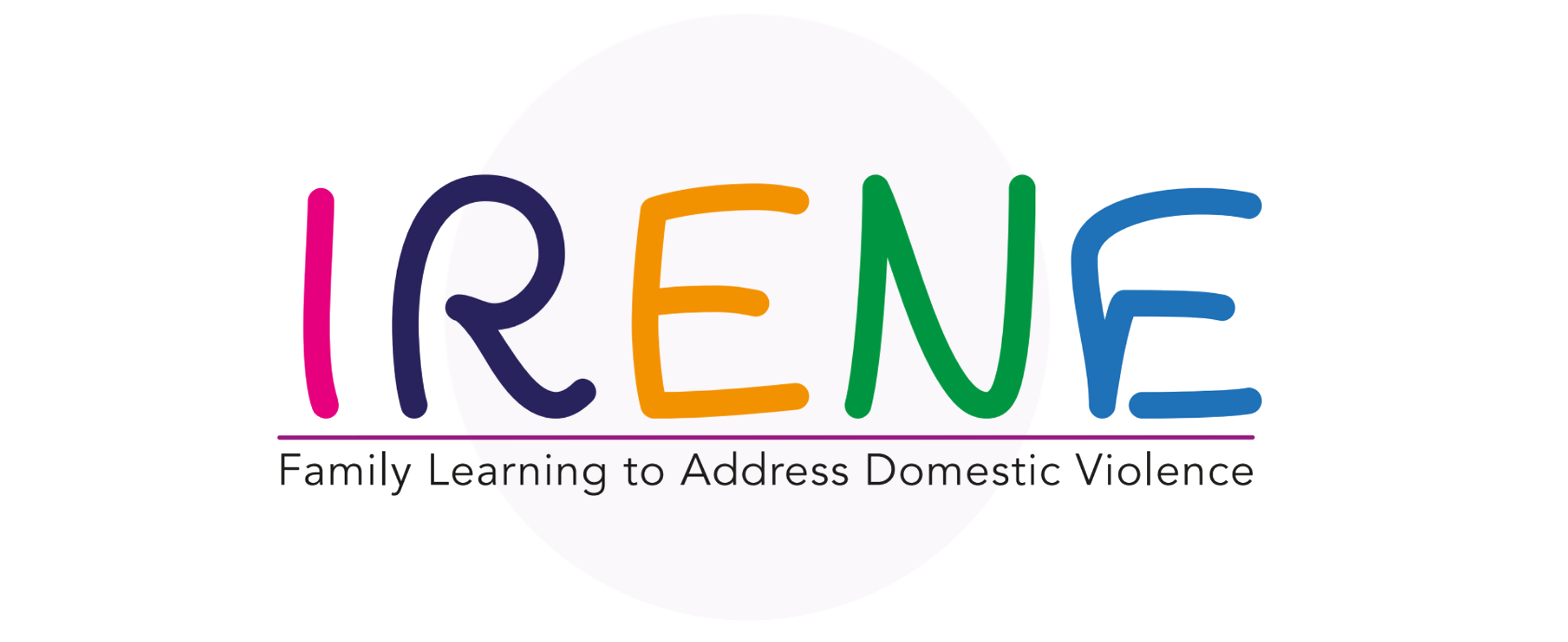 VOCÊ PODE FAZER!PASSOS
Planear cada painel. Quando for fazer uma tira individual, escreva e planeie cada painel. É preciso saber o que está a acontecer, onde e que caracteres serão incluídos. Mantenha-o simples. Um guião escrito deve ser o mais descalço possível. As descrições de cenário só devem ser incluídas se forem necessárias à acção da tira.
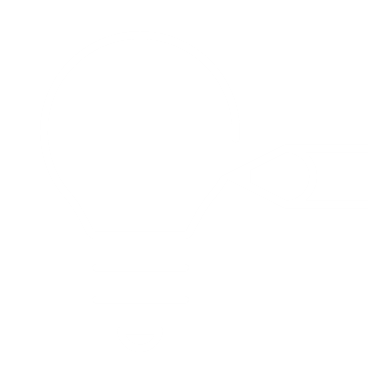 Equilibrar texto e imagens. Certifique-se de que não está a colocar demasiado texto nos seus painéis. Isto pode tornar a banda desenhada difícil de ler e de apreciar. Tente limitar o número de balões de fala a 2 (3 se houver um balão de uma ou duas palavras), e mantenha o número de palavras num painel abaixo de 30 e de preferência abaixo de 20.
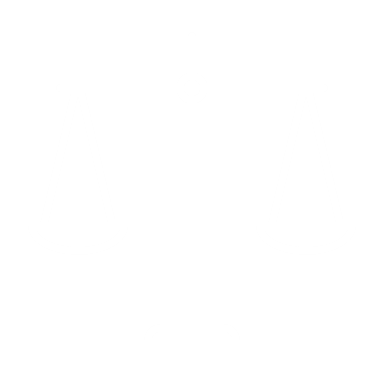 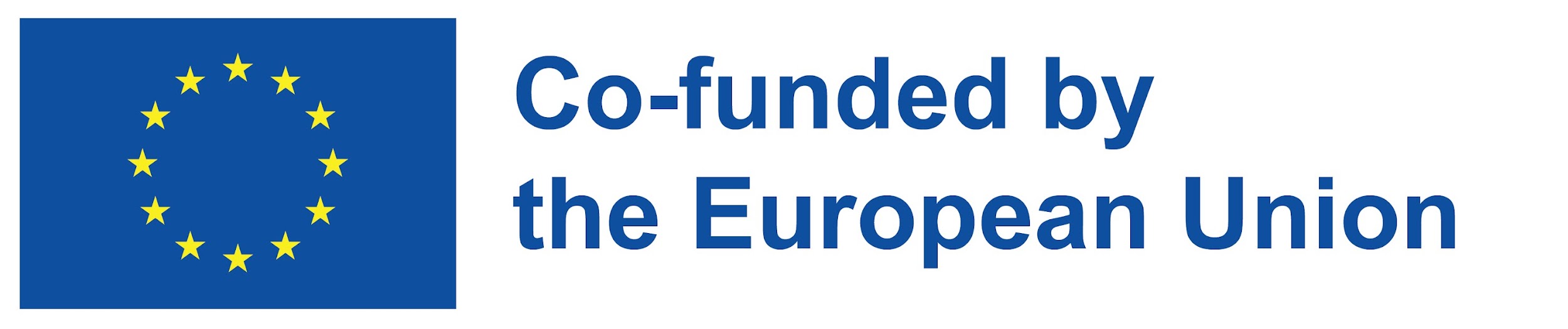 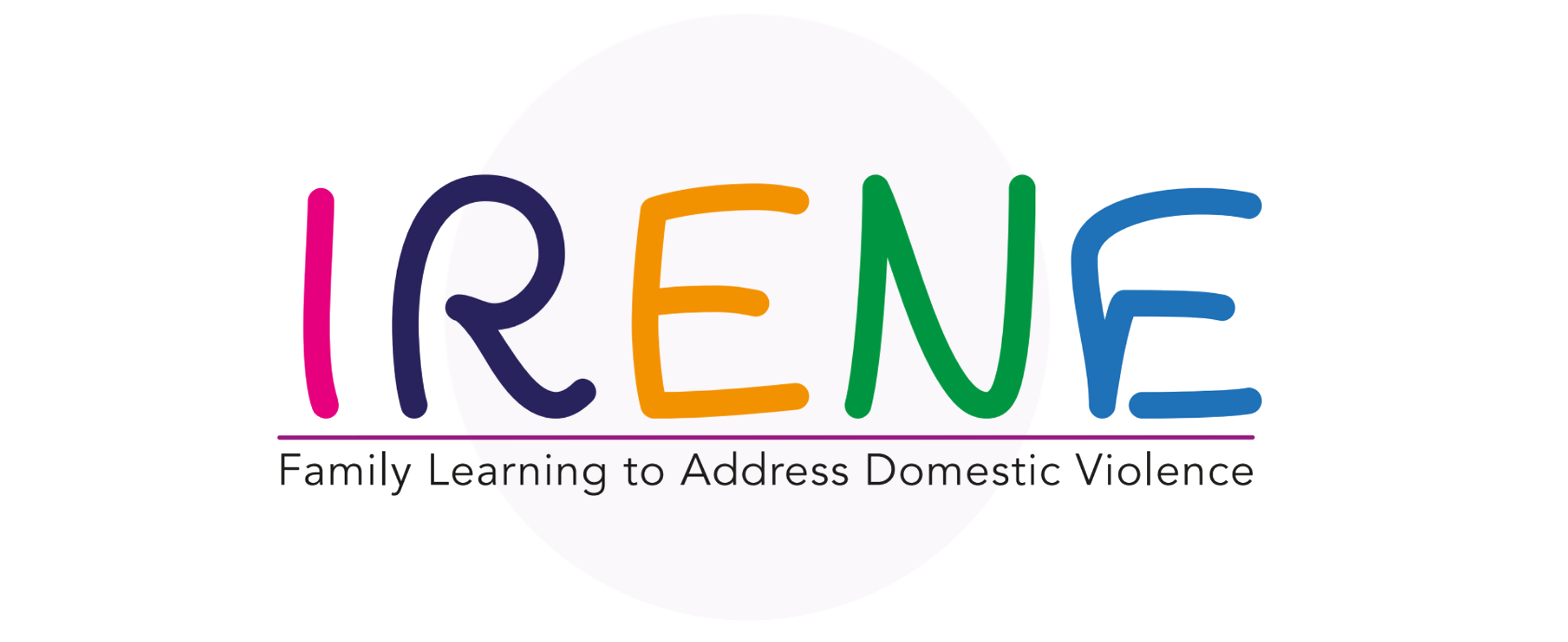 FAZER BANDA DESENHADA SOBRE CANVA
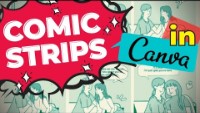 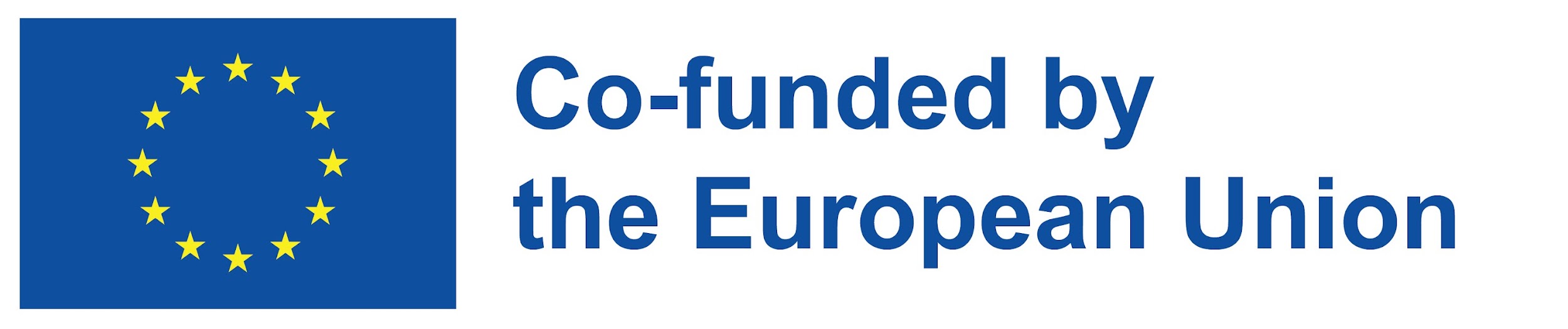 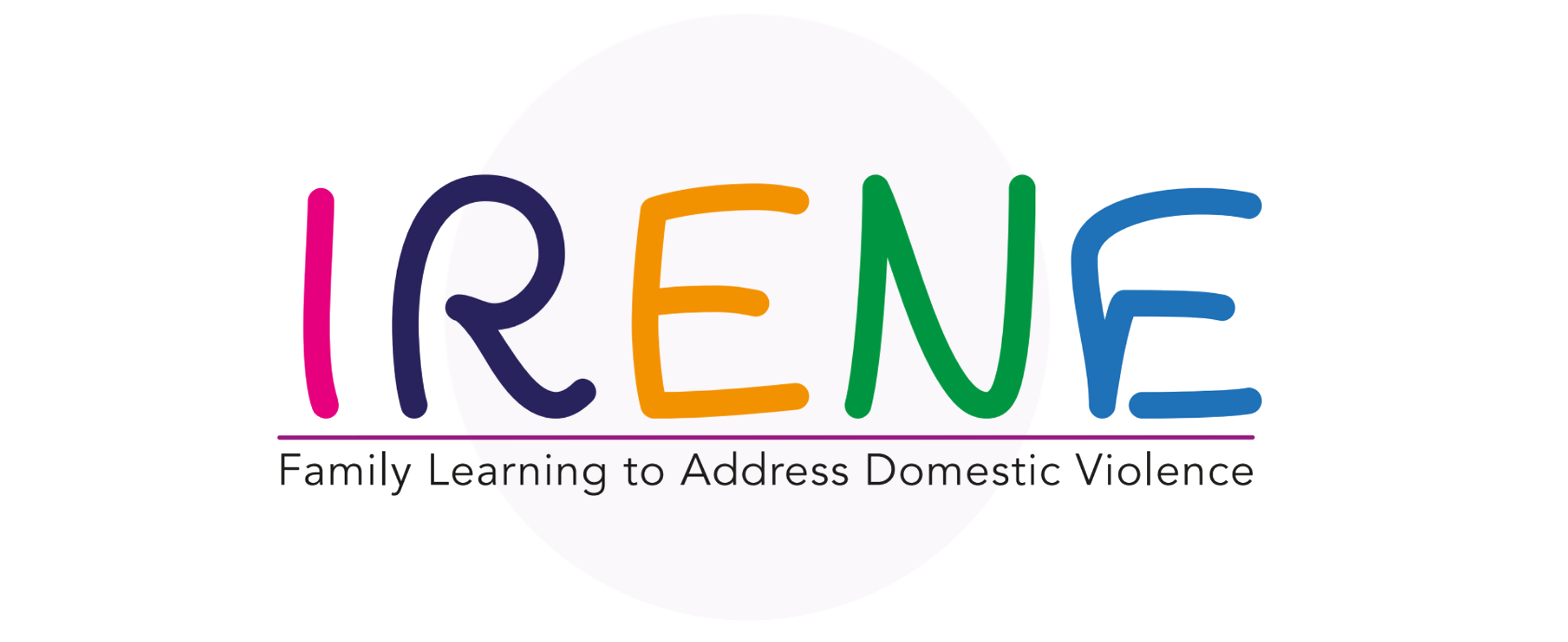 ACTIVIDADE 4 - Faça a sua banda desenhada em Canva
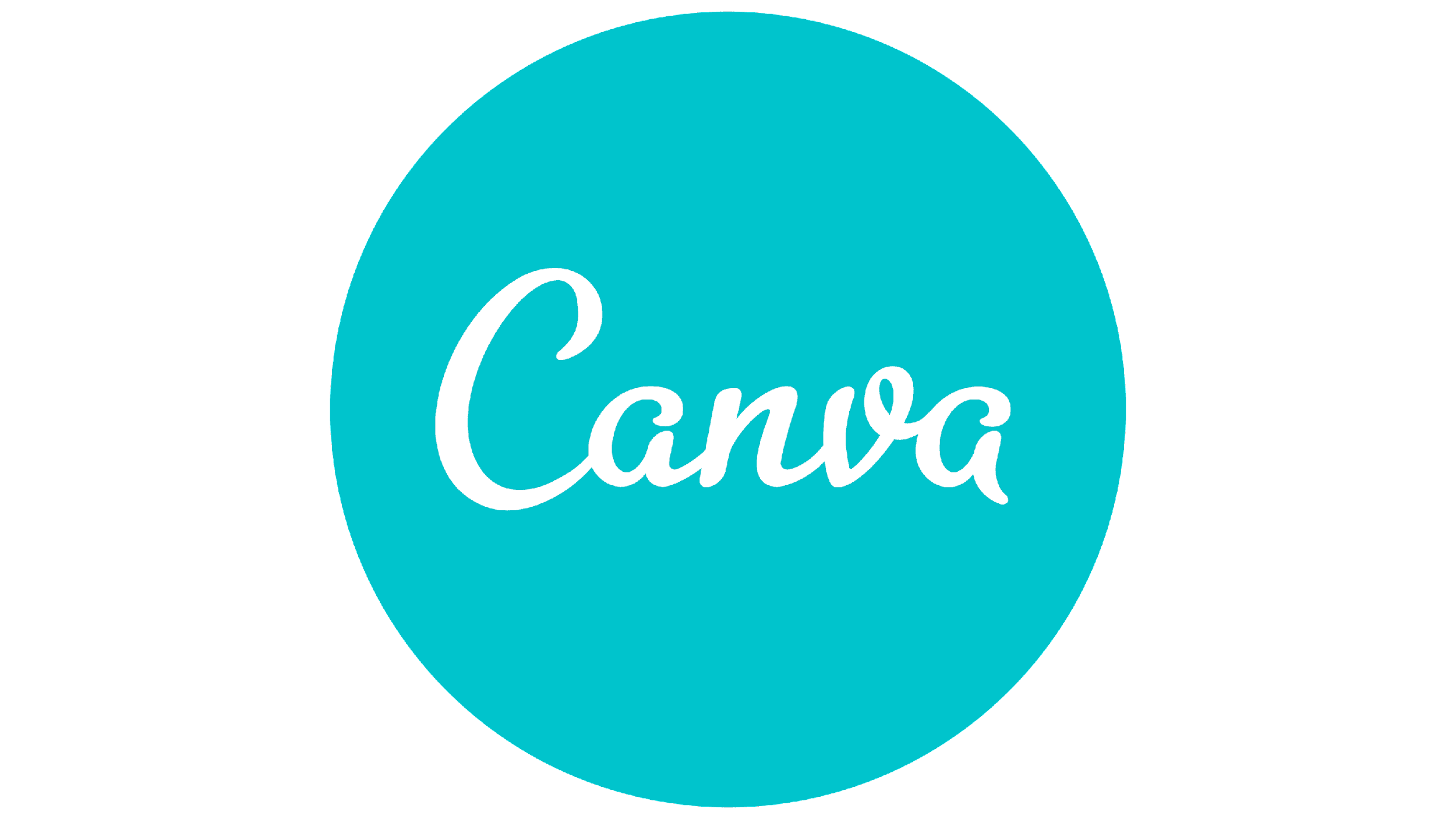 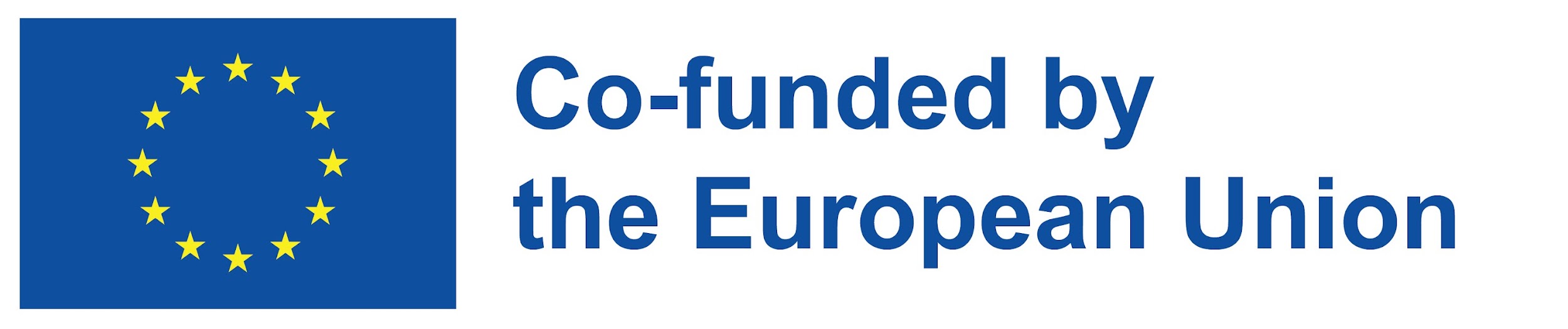 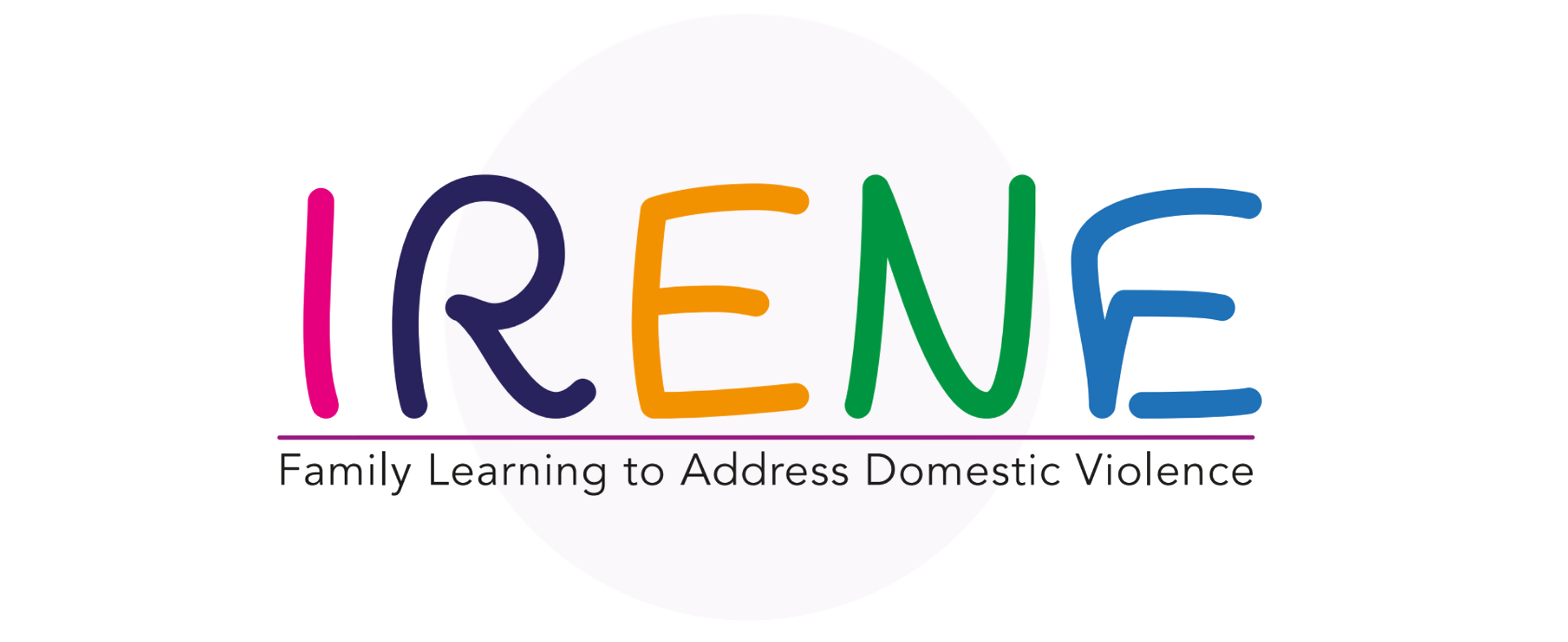 DICAS PARA LIVROS ÁUDIO
Ser consistente no som global 

Consistência da formatação nos níveis de áudio

Espaçamento do nível de ruído de tom 

A pronúncia dá ao ouvinte uma experiência agradável

espaço para gravar sem ruído
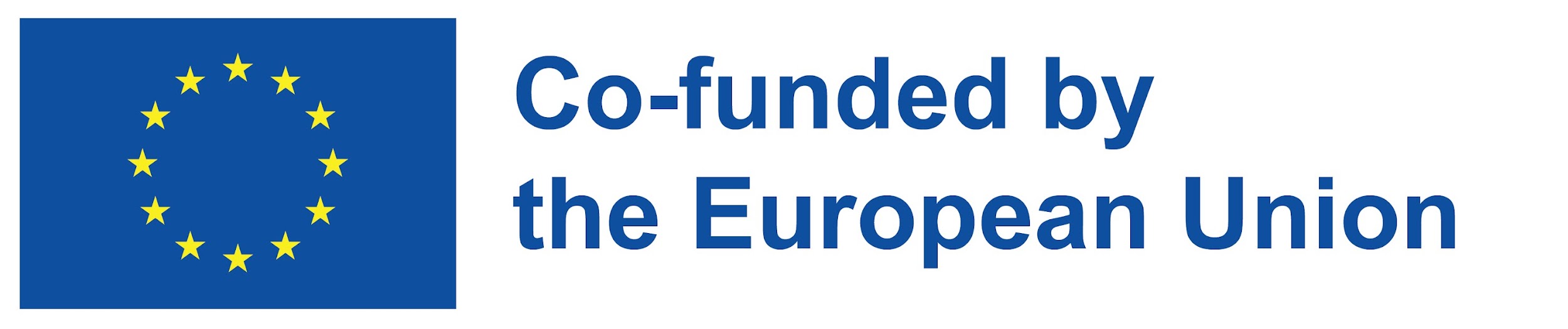 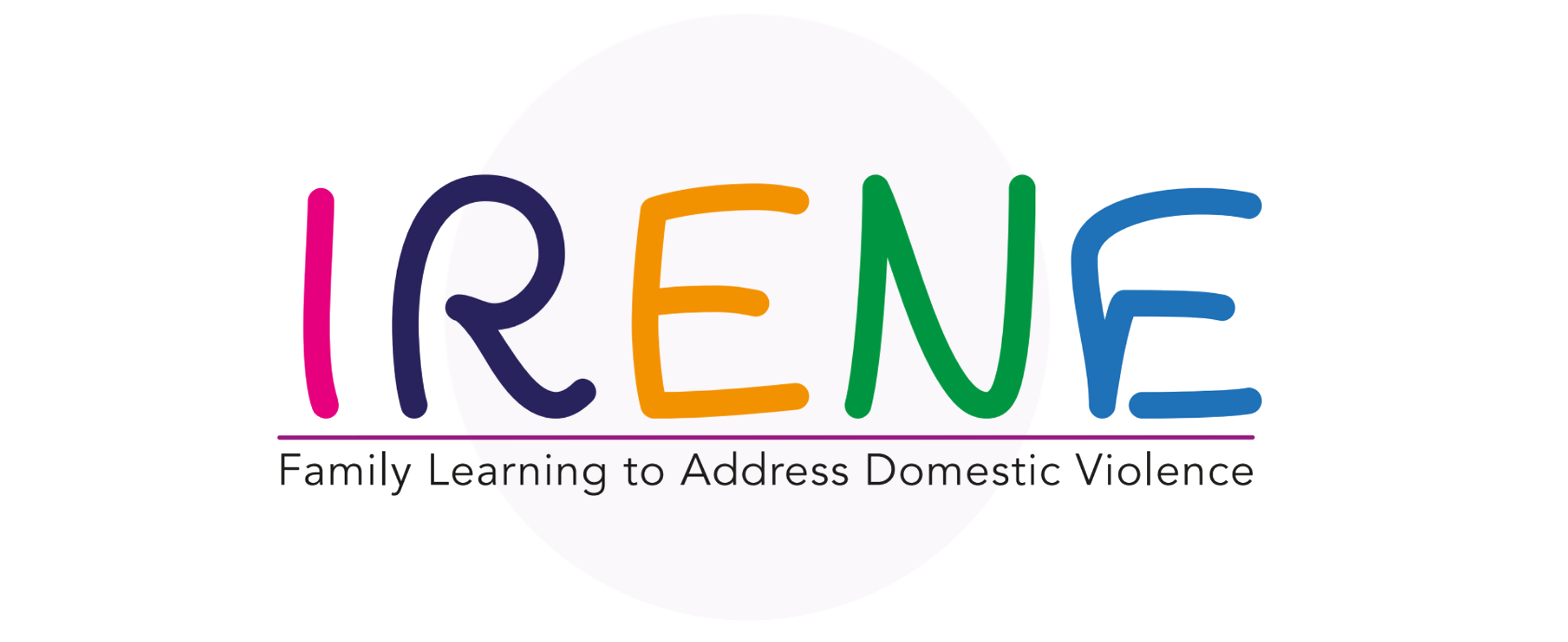 DICAS PARA LIVROS ÁUDIO
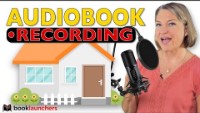 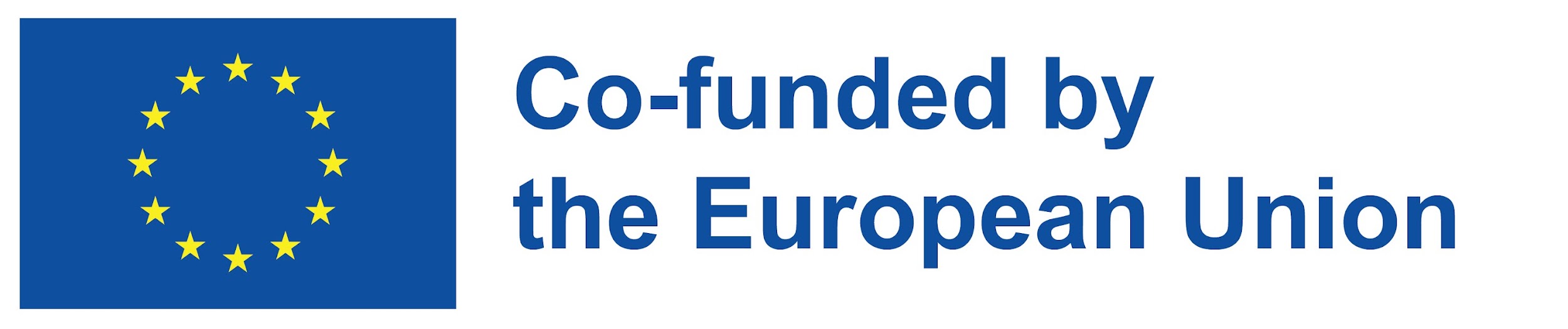 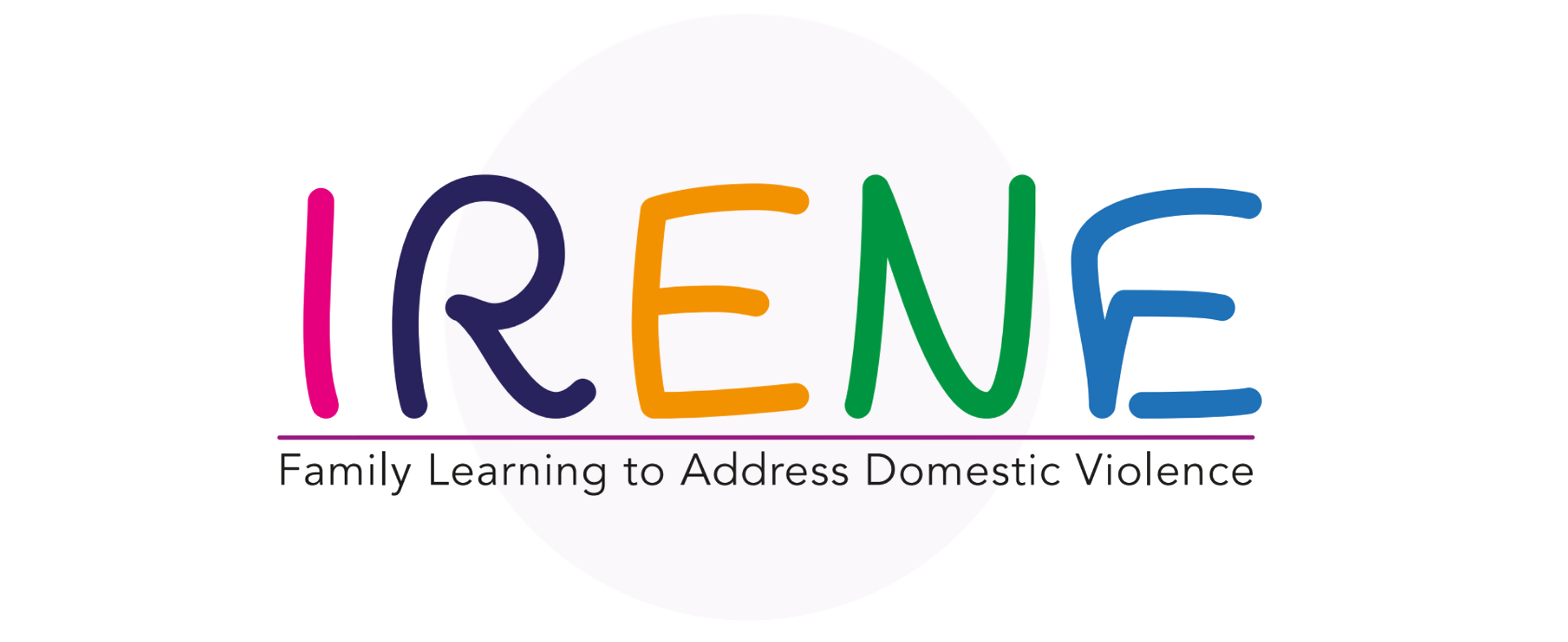 CONCLUSÕES
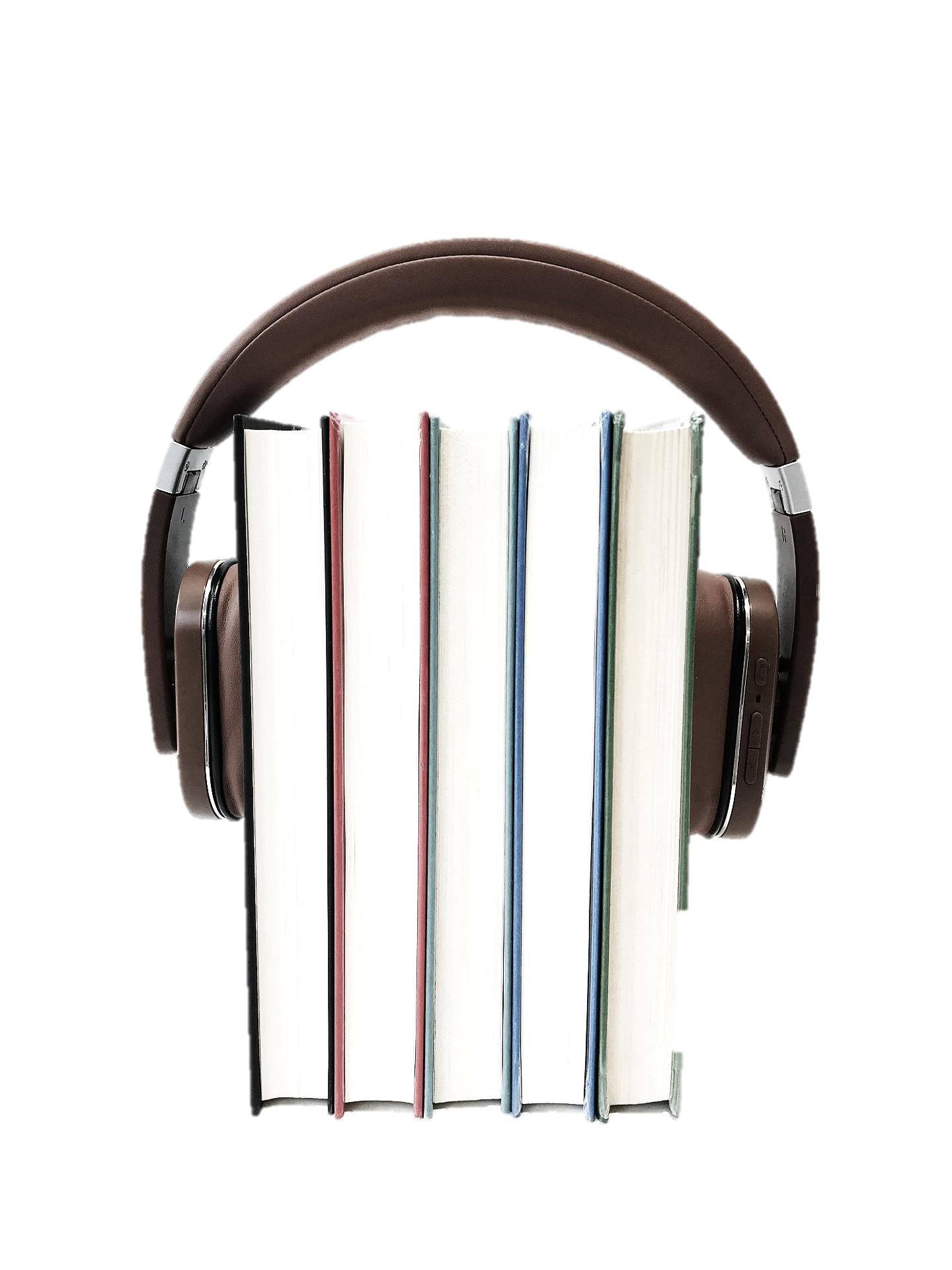 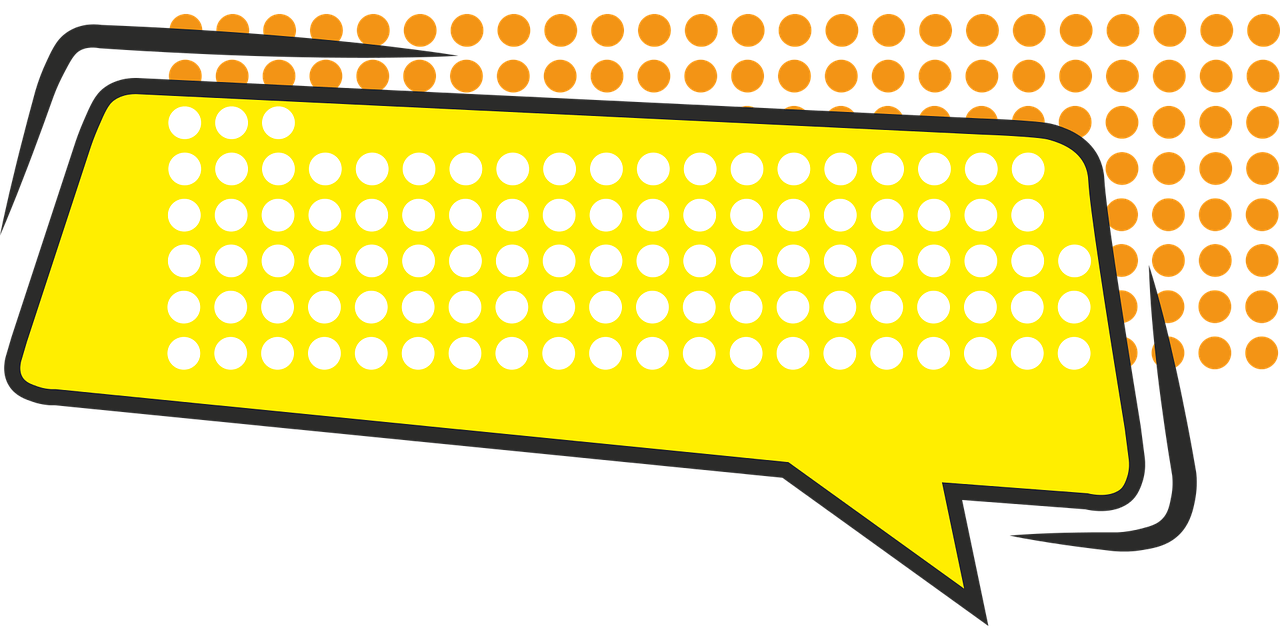 LIVROS DE AUDIO
VIAGENS COMIC (Banda Desenhada)
São formas de narração de histórias que oferecem experiências únicas e envolventes para as famílias. Criá-las envolve planeamento e execução cuidadosos, mas com as ferramentas e técnicas certas, qualquer pessoa pode dar vida à sua imaginação e partilhá-la com outros. Seja através da utilização de ilustrações vívidas e do diálogo em banda desenhada, ou através da representação de voz e efeitos sonoros em livros áudio, o objectivo é cativar o público e dar vida às histórias. Tanto as bandas desenhadas como os livros áudio proporcionam uma forma divertida e criativa de educar, entreter, e inspirar as famílias.
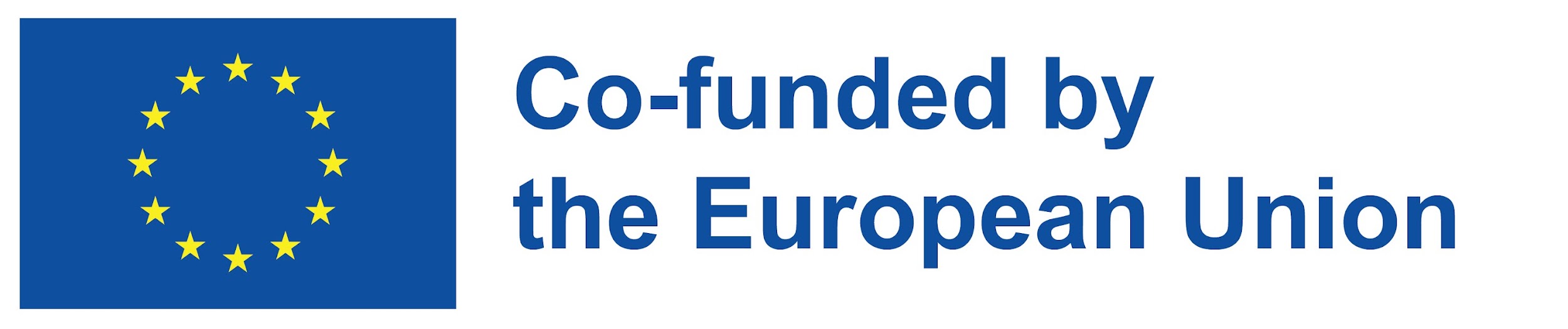 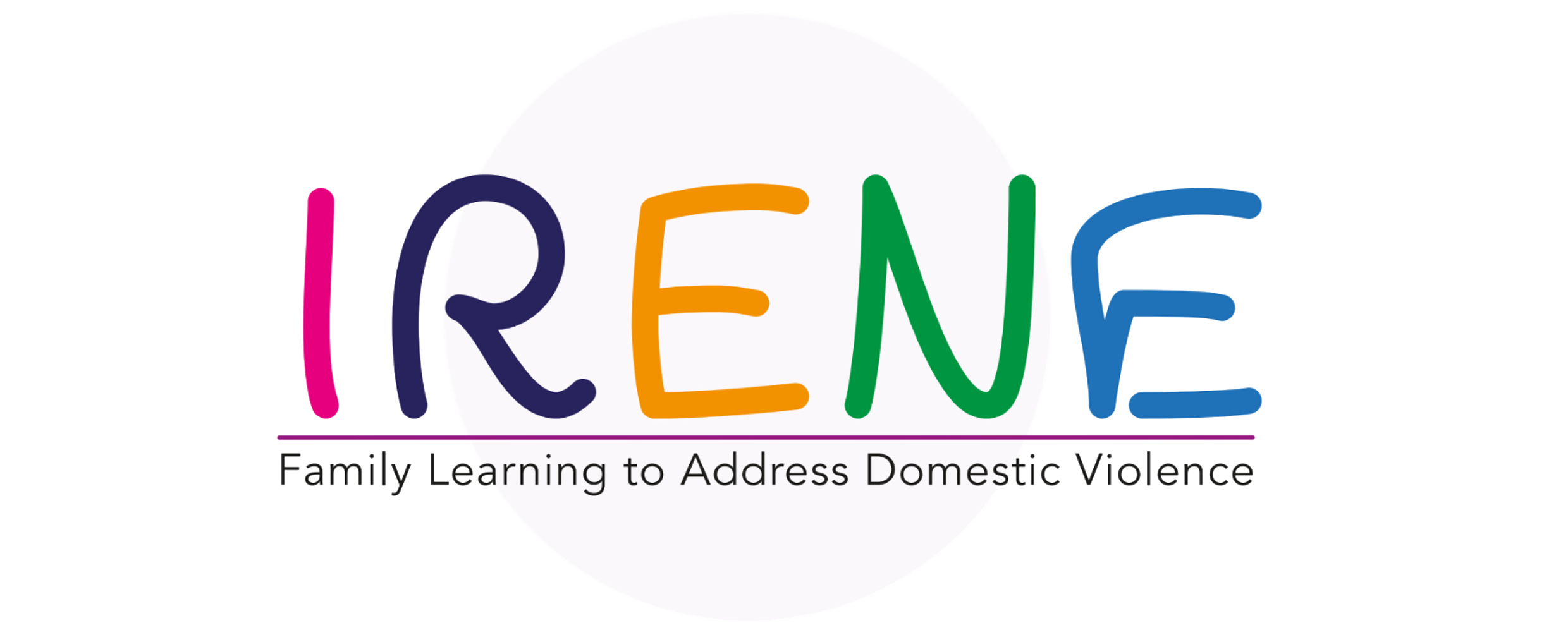 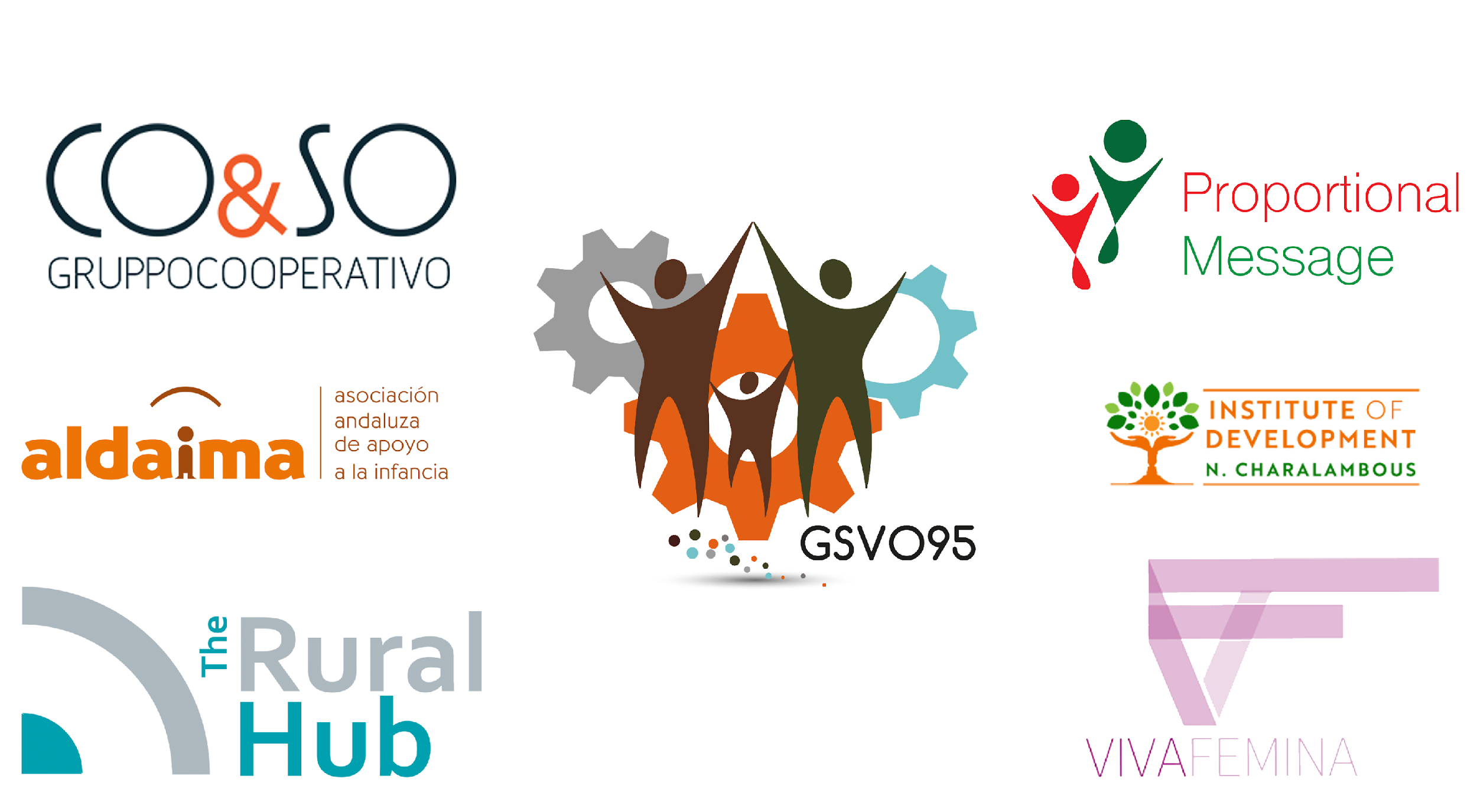 "Financiado pela União Europeia. Os pontos de vista e as opiniões expressas são as do(s) autor(es) e não refletem necessariamente a posição da União Europeia ou da Agência de Execução Europeia da Educação e da Cultura (EACEA). Nem a União Europeia nem a EACEA podem ser tidos como responsáveis por essas opiniões". 
Número de projecto: KA220-ADU-07F8F183
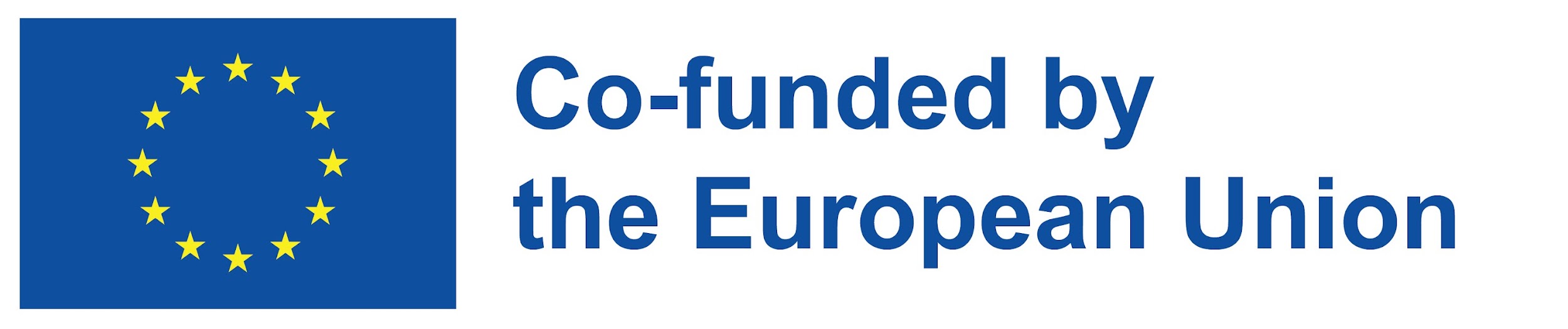